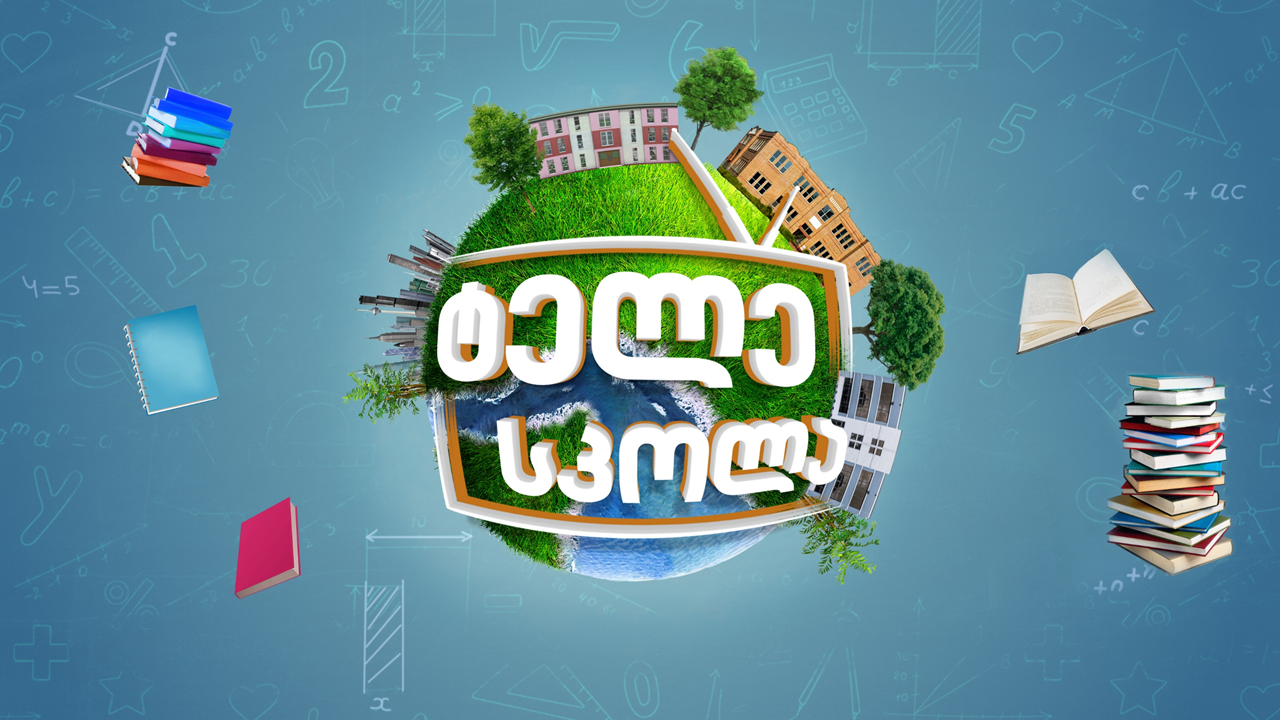 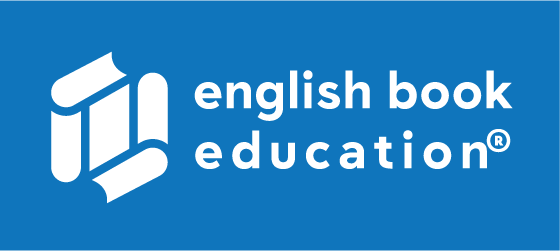 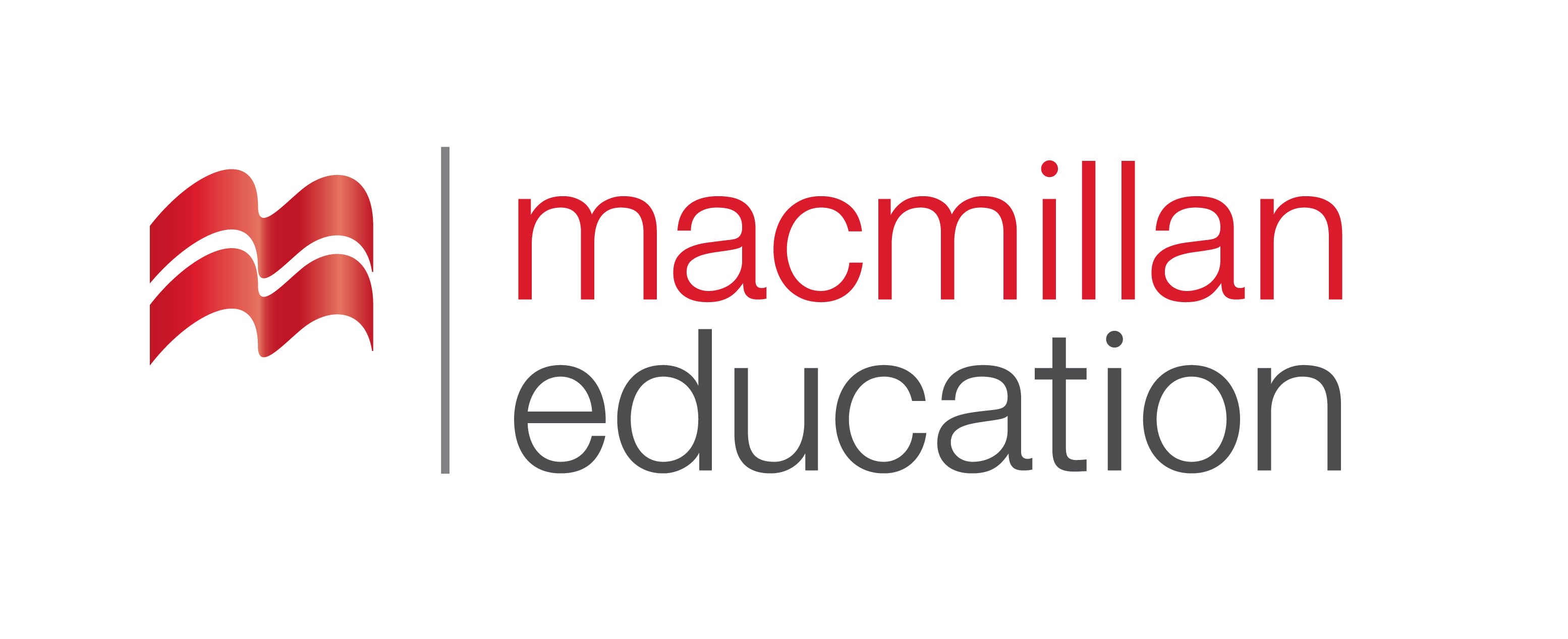 Medicine| მედიცინა
English for Specific Purposes | Level A2
Introduction - შესავალი
Agenda                        
გაკვეთილის გეგმა
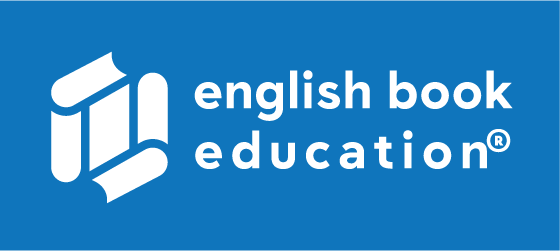 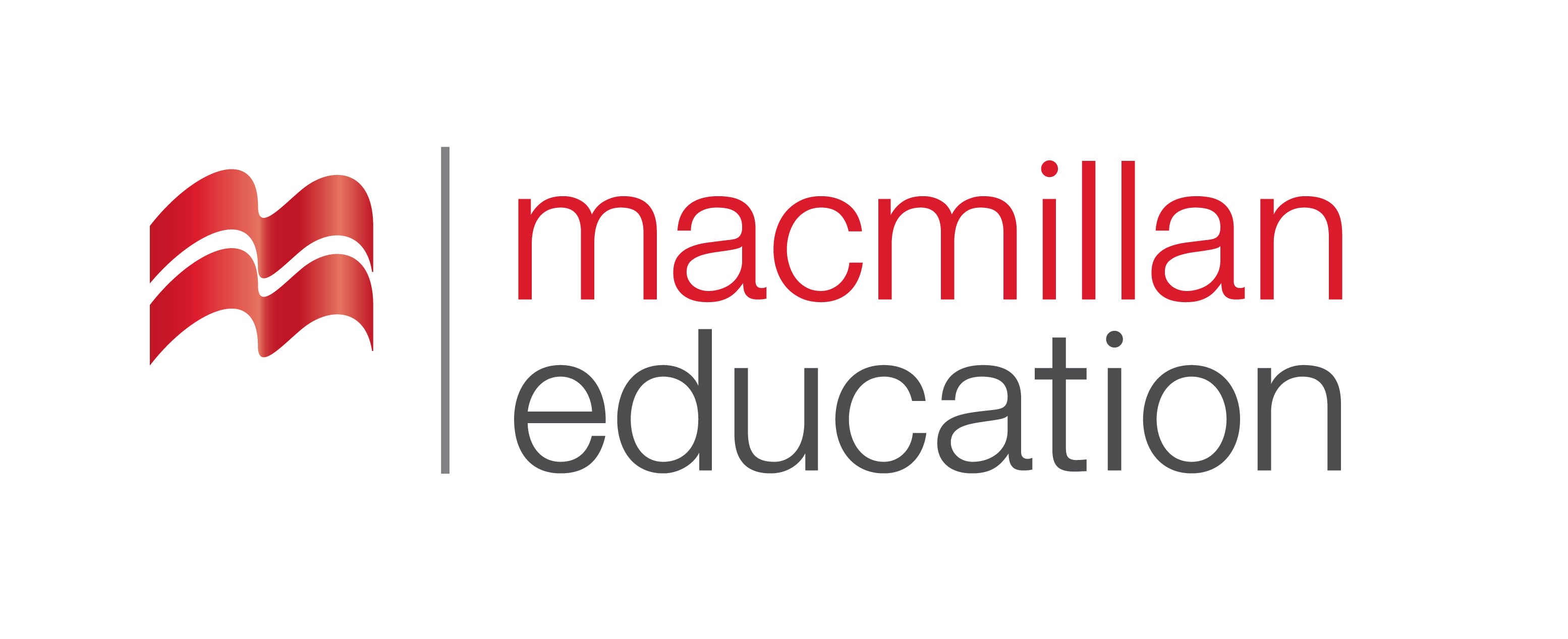 Vocabulary - ლექსიკა
Reading Comprehension - წაკითხულის გააზრება
Grammar - გრამატიკა
Medical Devices
 სამედიცინო მოწყობილობები
Summary- შეჯამება
Homework- საშინაო დავალება
Introductionშესავალი
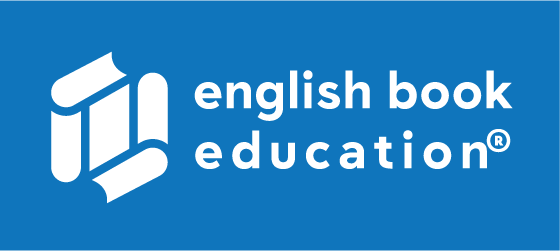 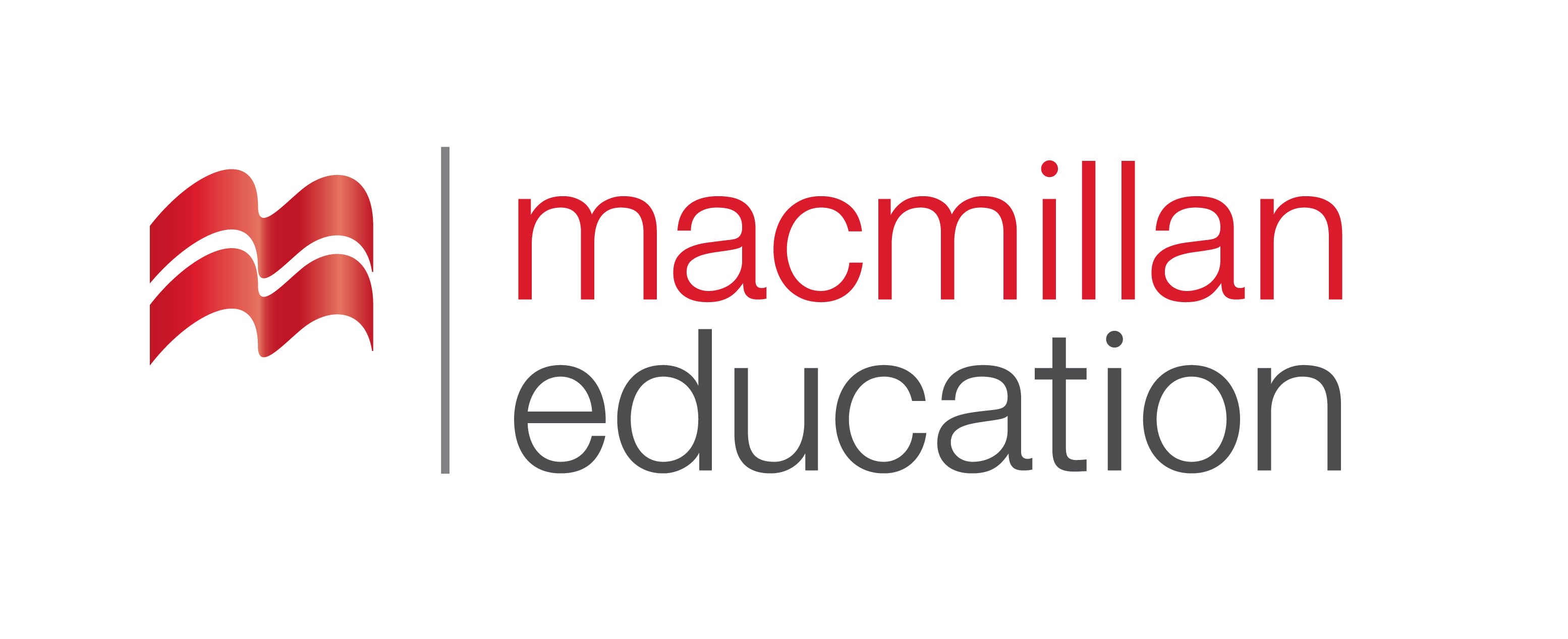 What should you do when you are in poor health?
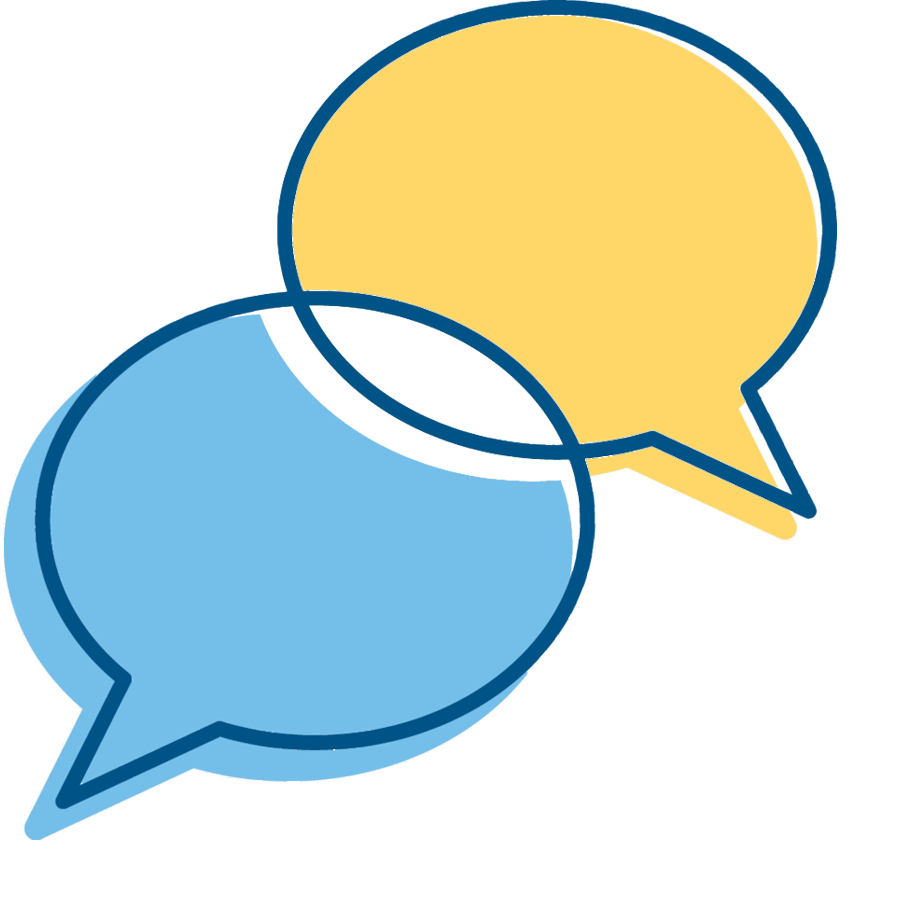 What kinds of things are good for your health?
What kinds of things are bad for your health?
[Speaker Notes: we all ant to avoid these things]
stethoscope
(n.)
სტეთოსკოპი
Vocabulary
ლექსიკა
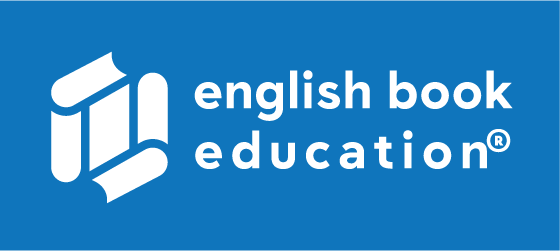 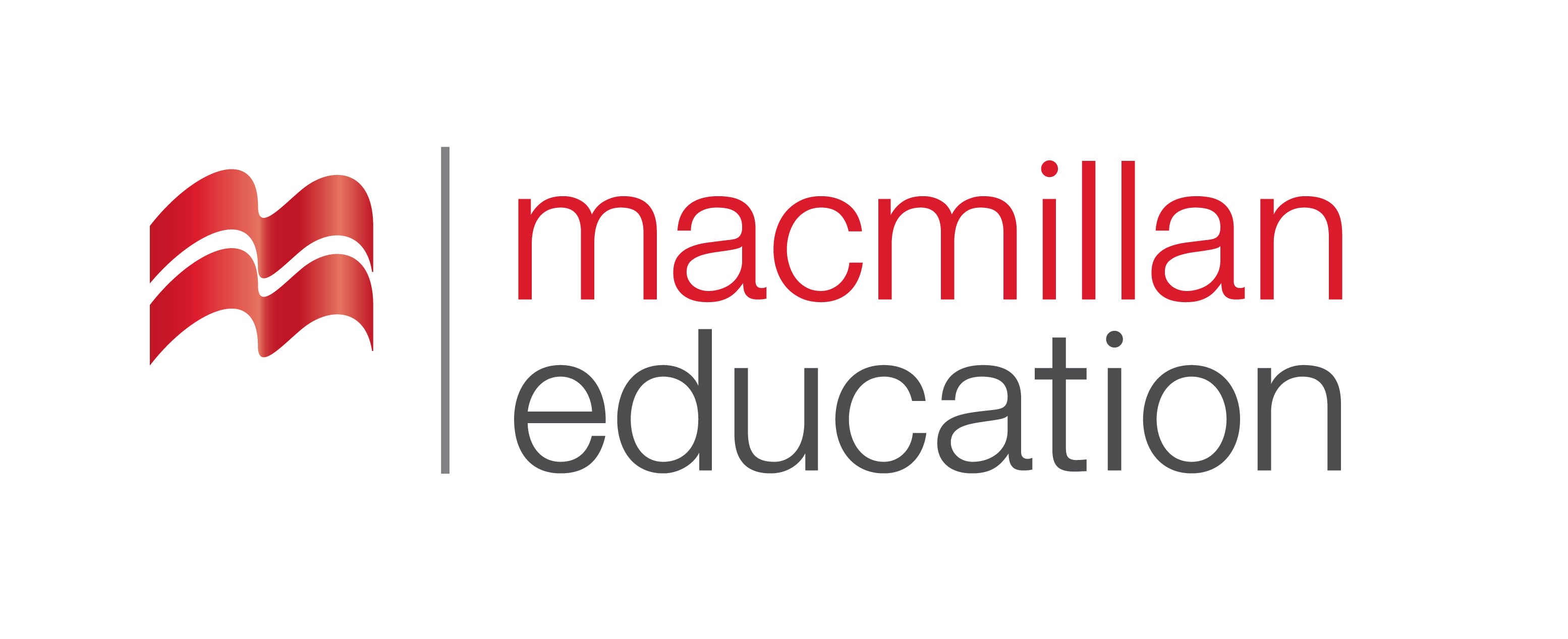 oxygen  mask (n.)
ჟანგბადის ნიღაბი
thermometer 
(n.)
თერმომეტრი
Vocabulary
ლექსიკა
wheelchair
(n.)
ეტლი
X-ray
(n.)
რენტგენი
syringe
(n.)
შპრიცი
Vocabulary
ლექსიკა
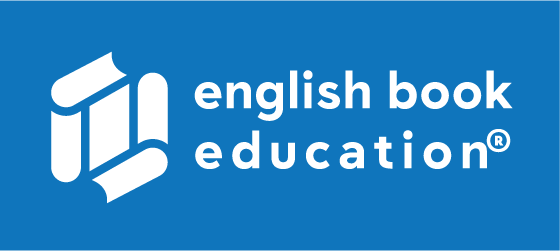 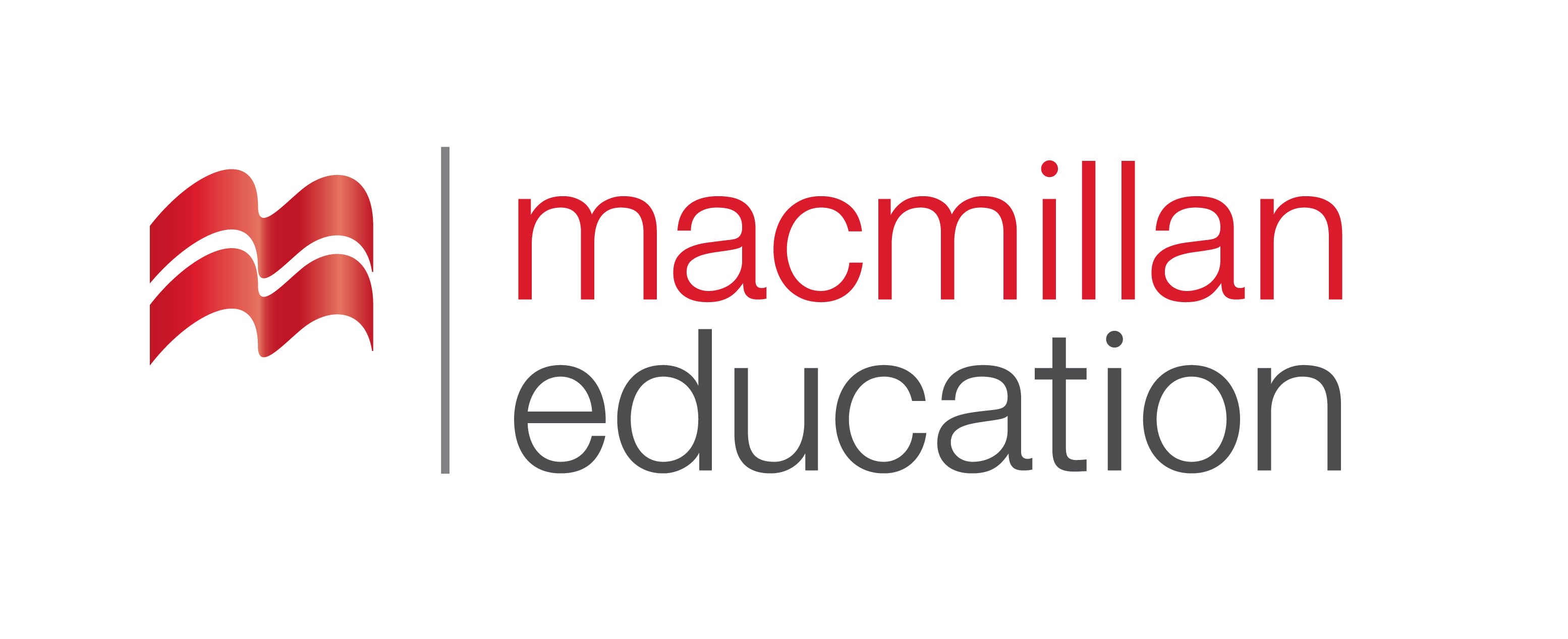 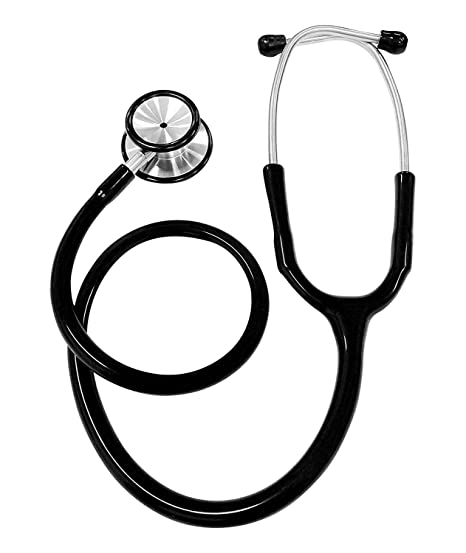 stethoscope
(n.)
სტეთოსკოპი
„
Vocabulary
 ლექსიკა
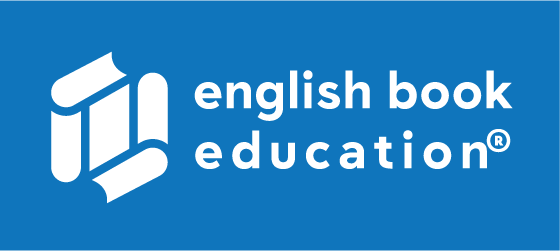 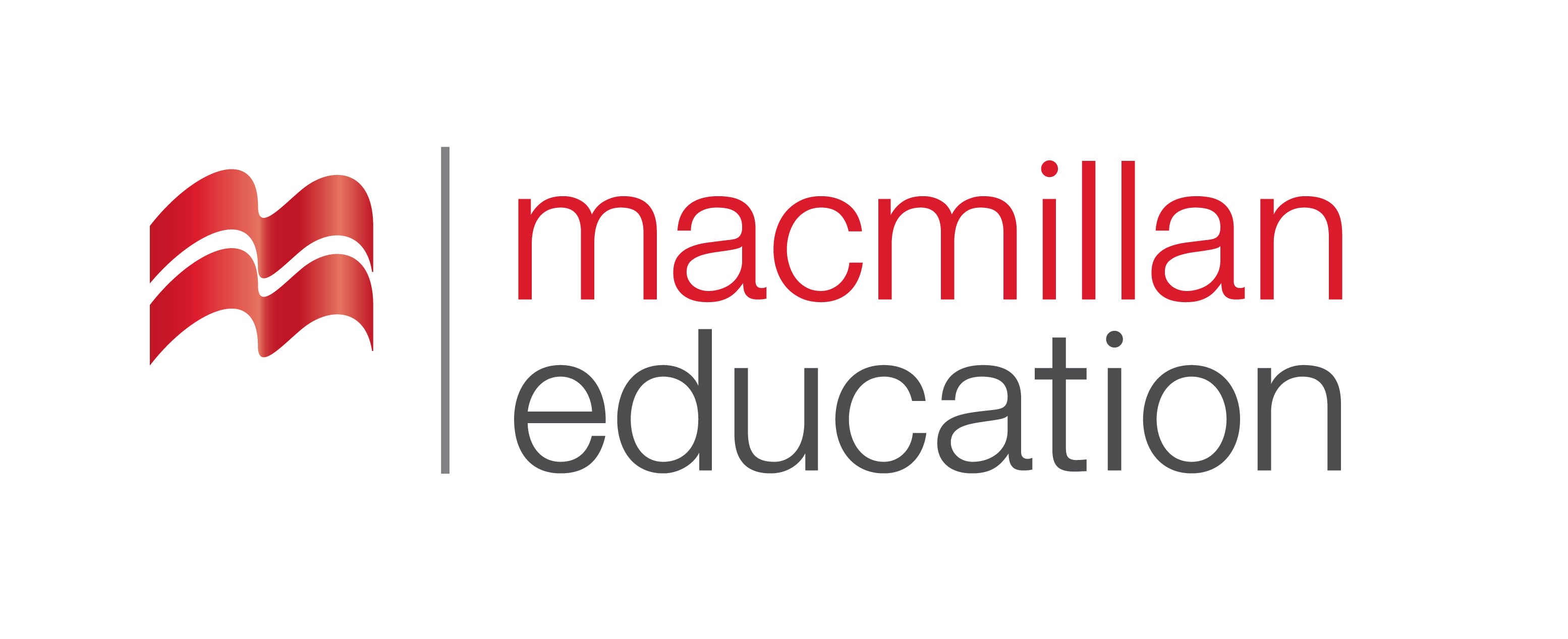 oxygen mask
(n.)
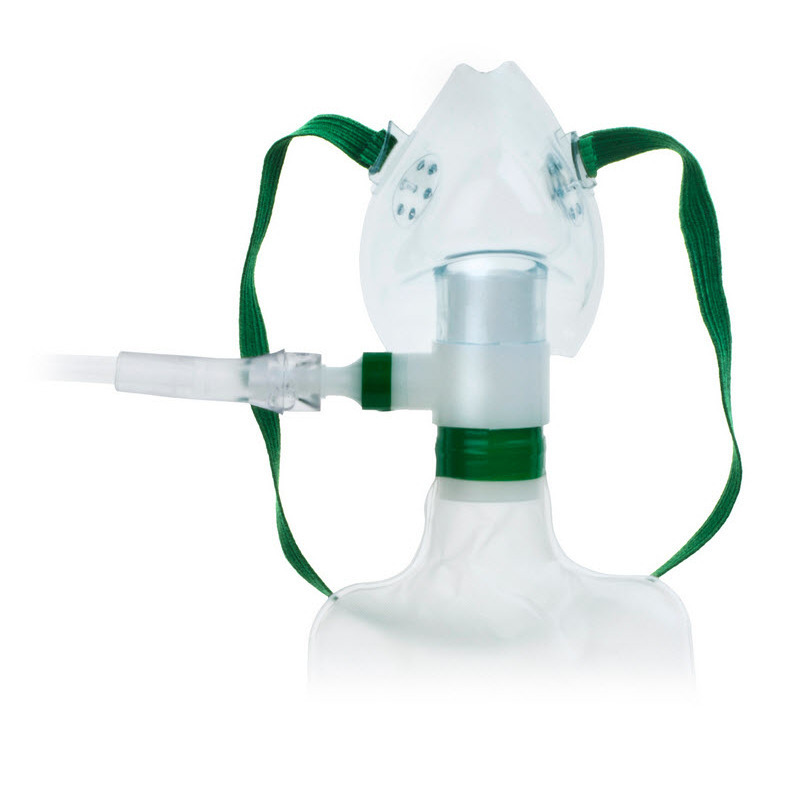 ჟანგბადის ნიღაბი
Vocabulary
 ლექსიკა
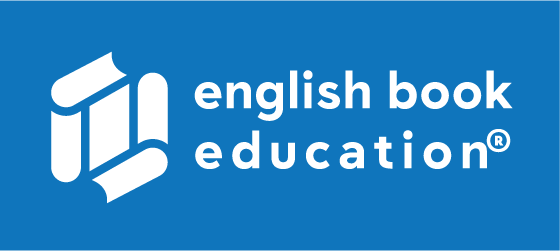 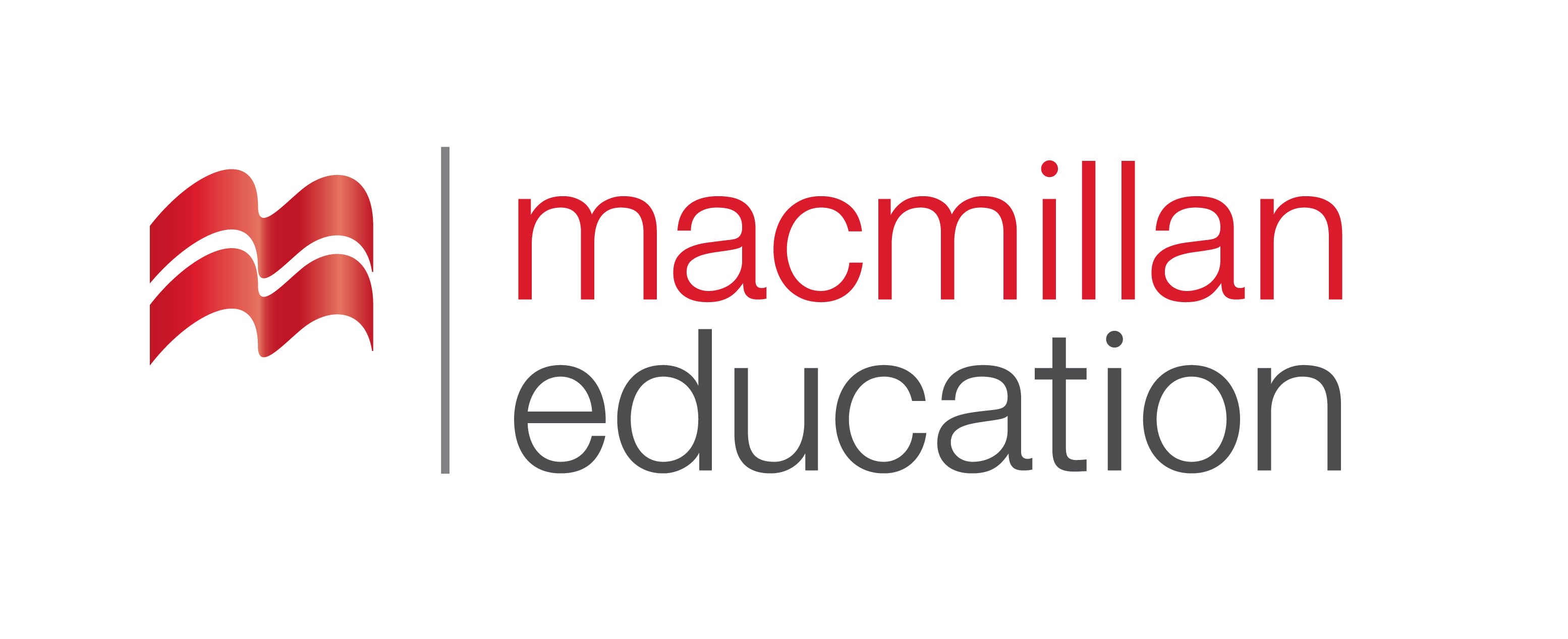 X-ray 
     (n.)
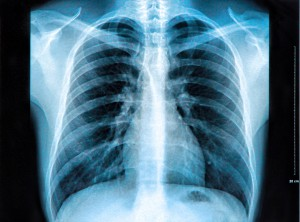 რენტგენი
Vocabulary
 ლექსიკა
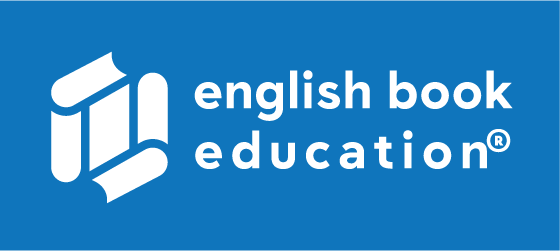 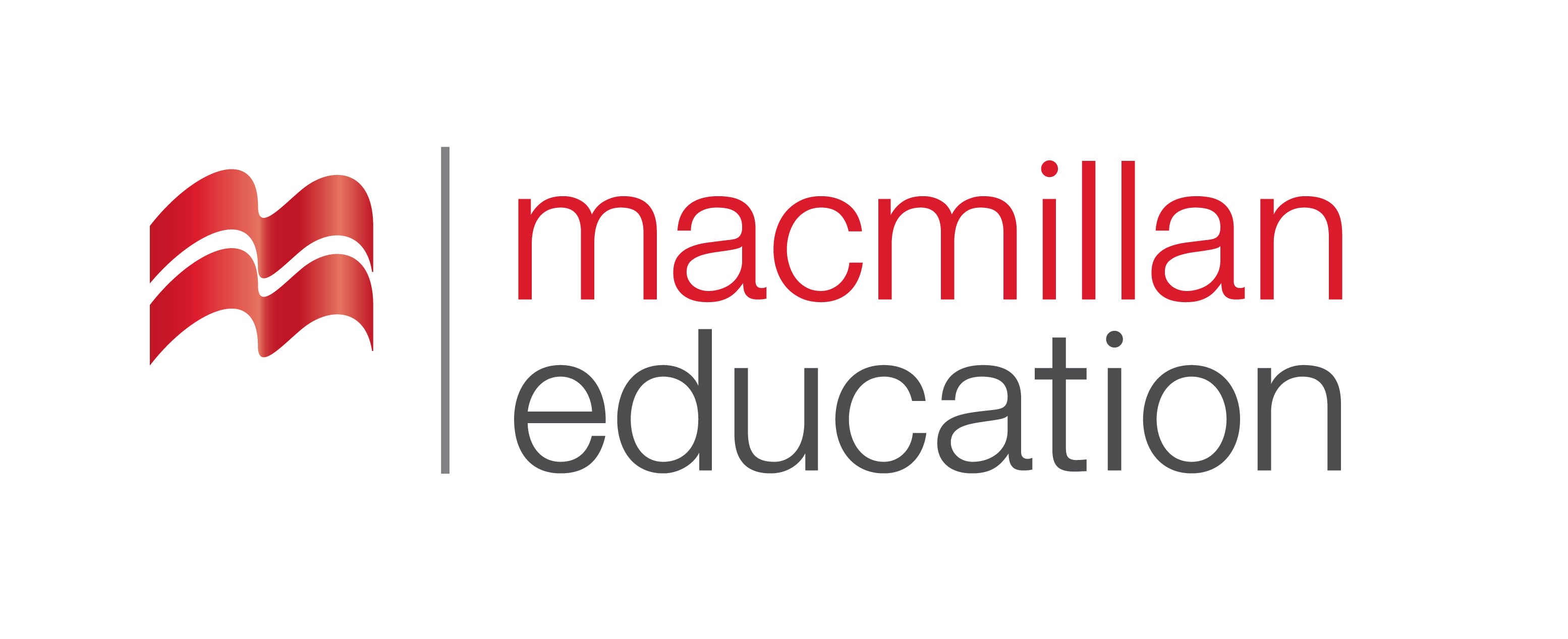 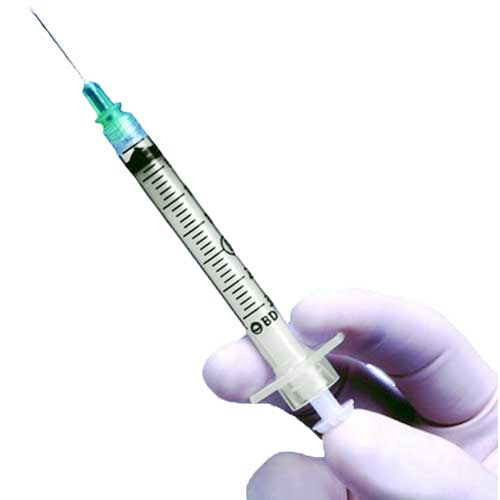 syringe
     (n.)
შპრიცი
Vocabulary
 ლექსიკა
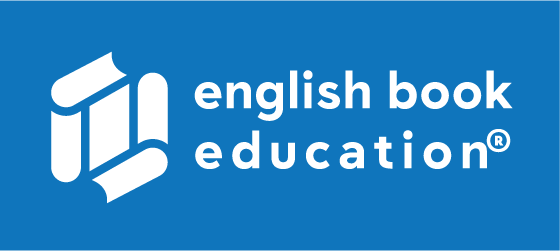 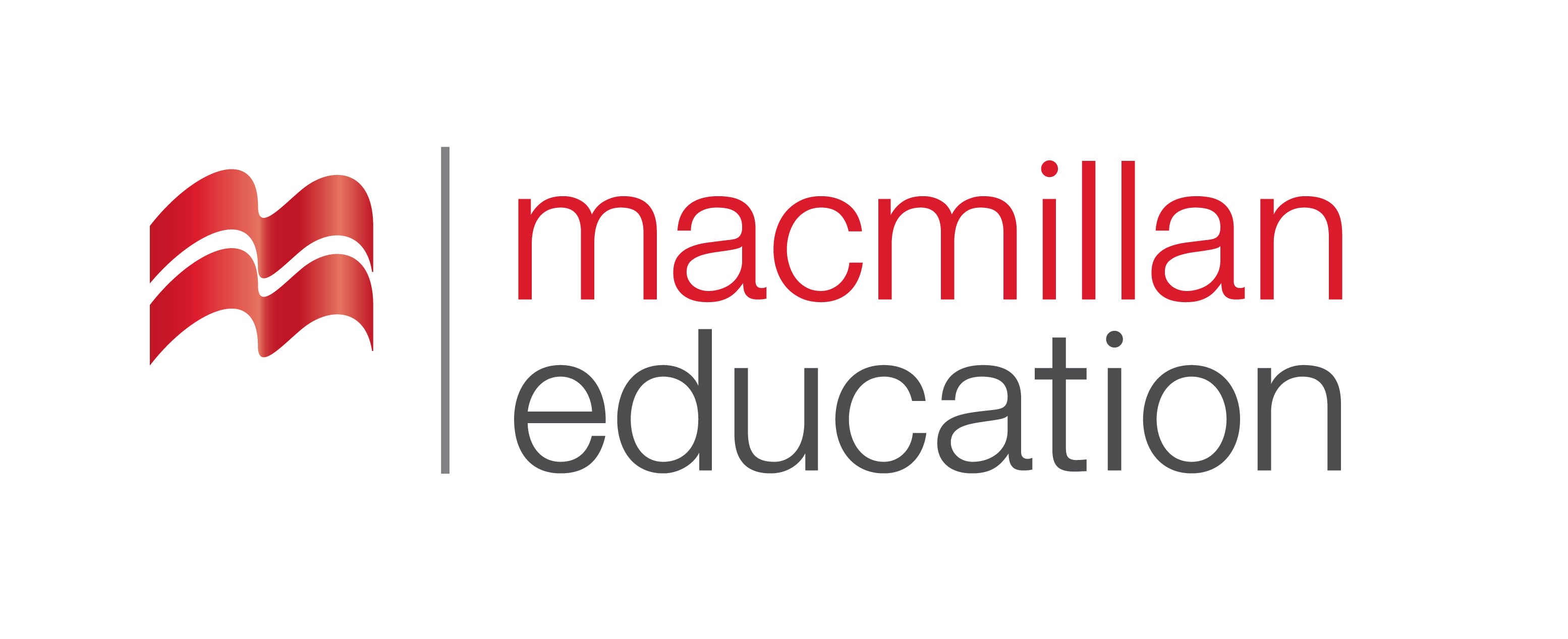 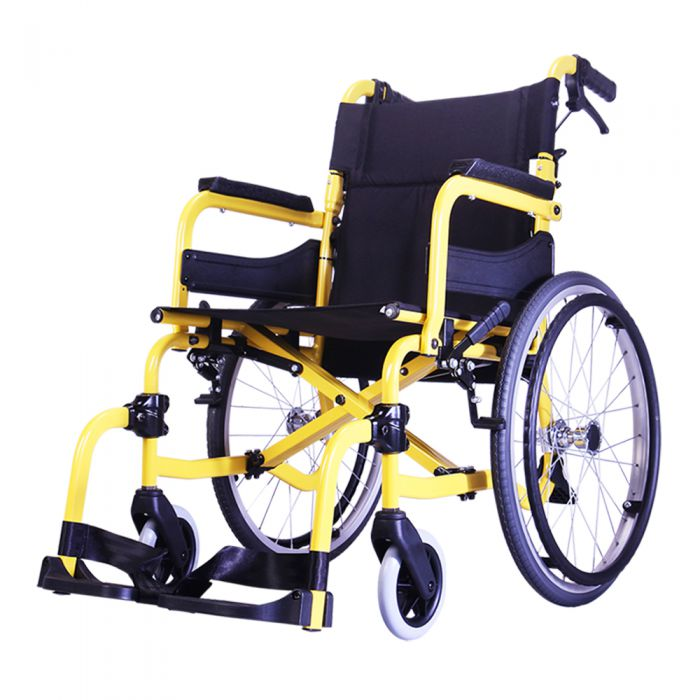 wheelchair
(n.)
ეტლი
Vocabulary
 ლექსიკა
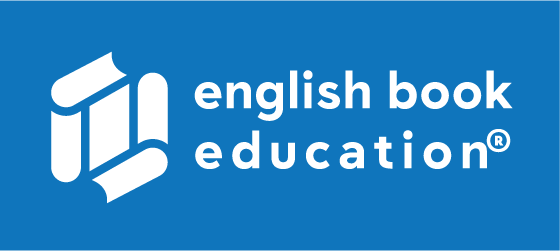 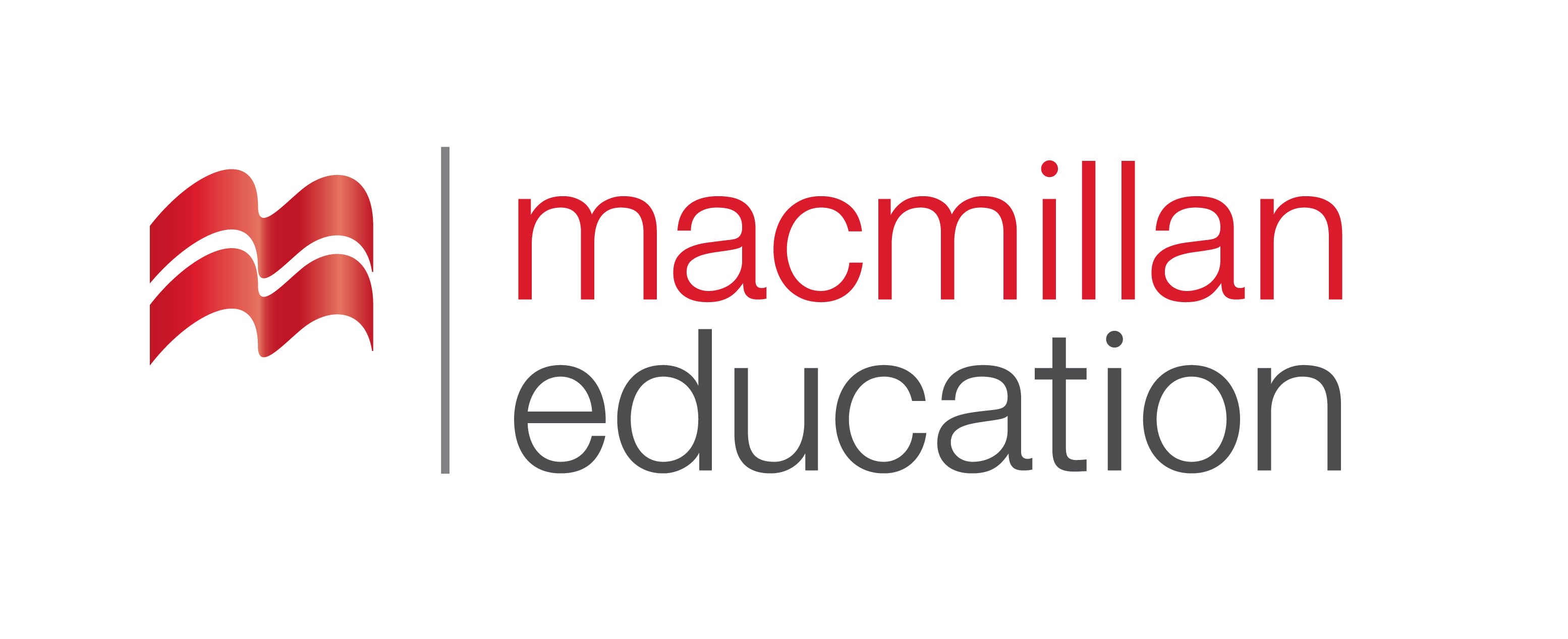 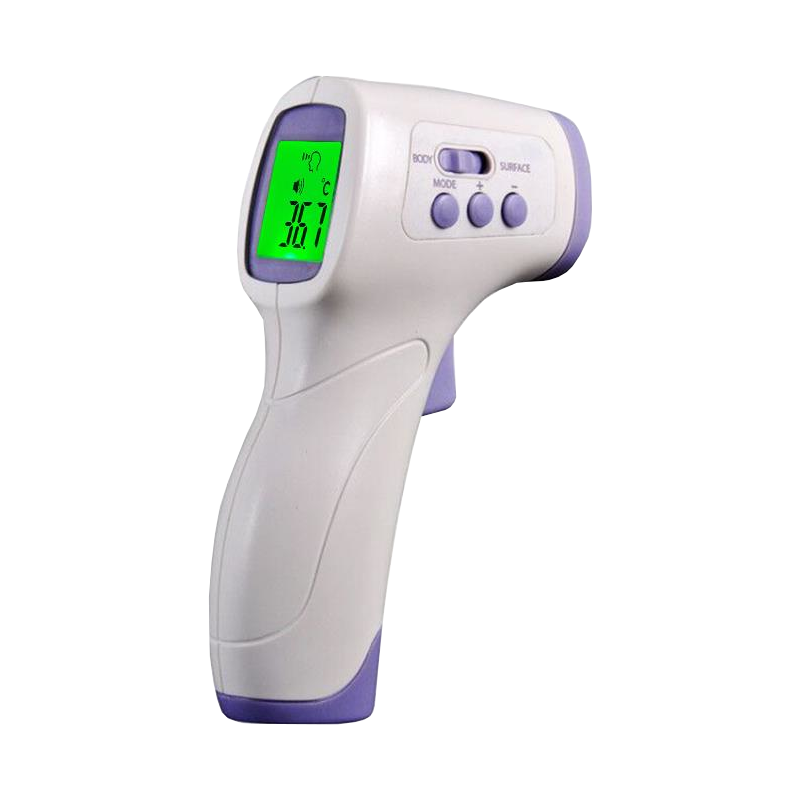 thermometer
(n.)
თერმომეტრი
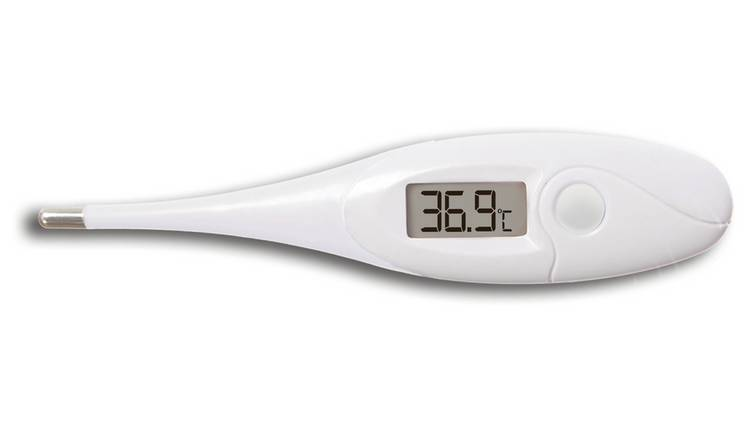 Vocabulary
 ლექსიკა
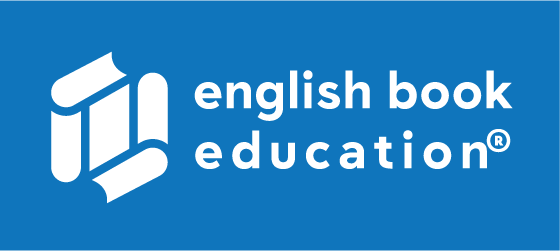 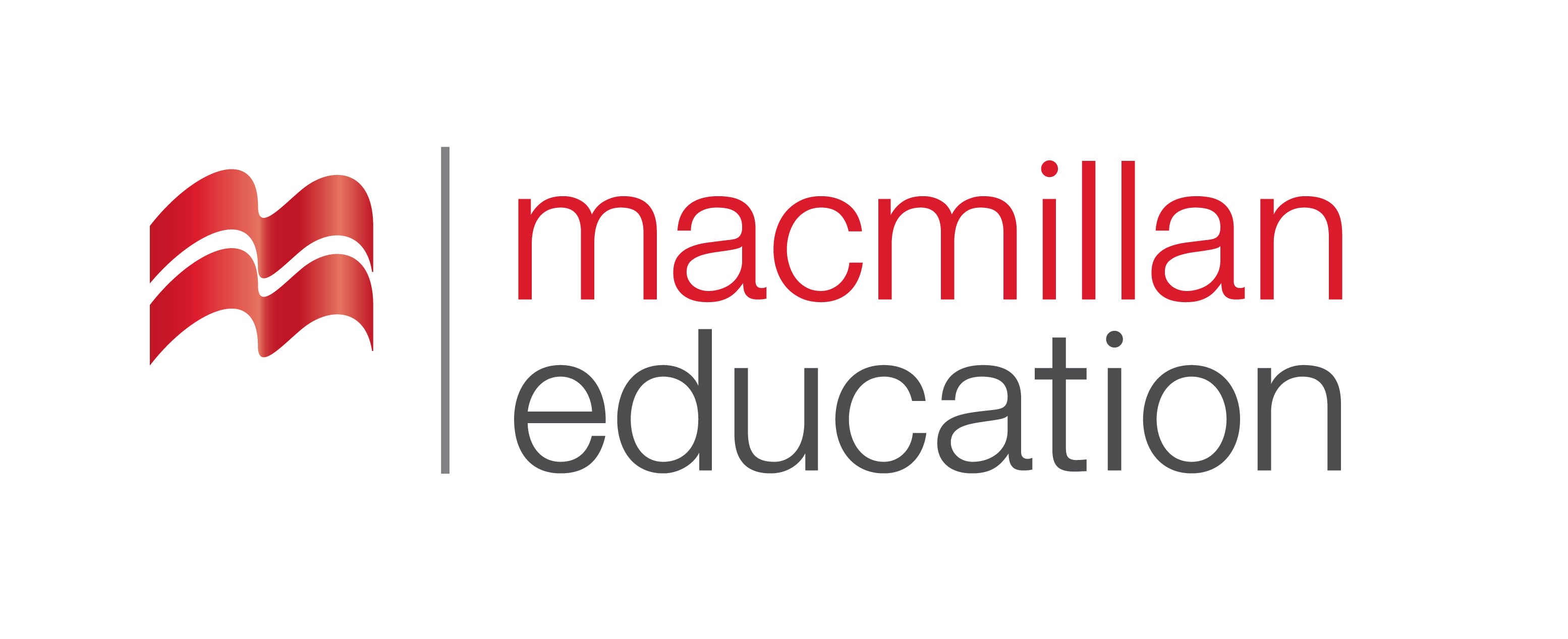 thermometer
stethoscope
syringe
X-ray
wheelchair
oxygen mask
I think I broke my  leg I need an ………...
Vocabulary
 ლექსიკა
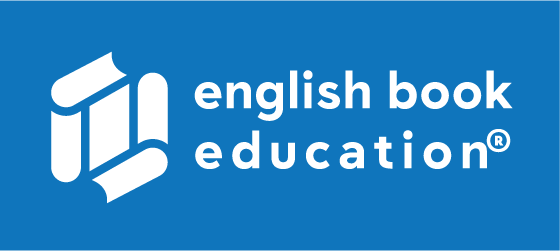 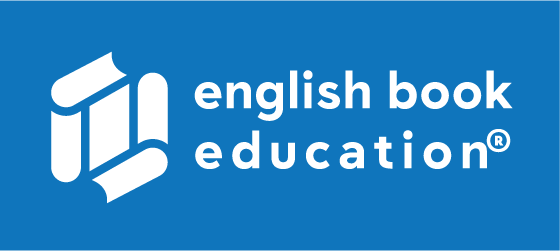 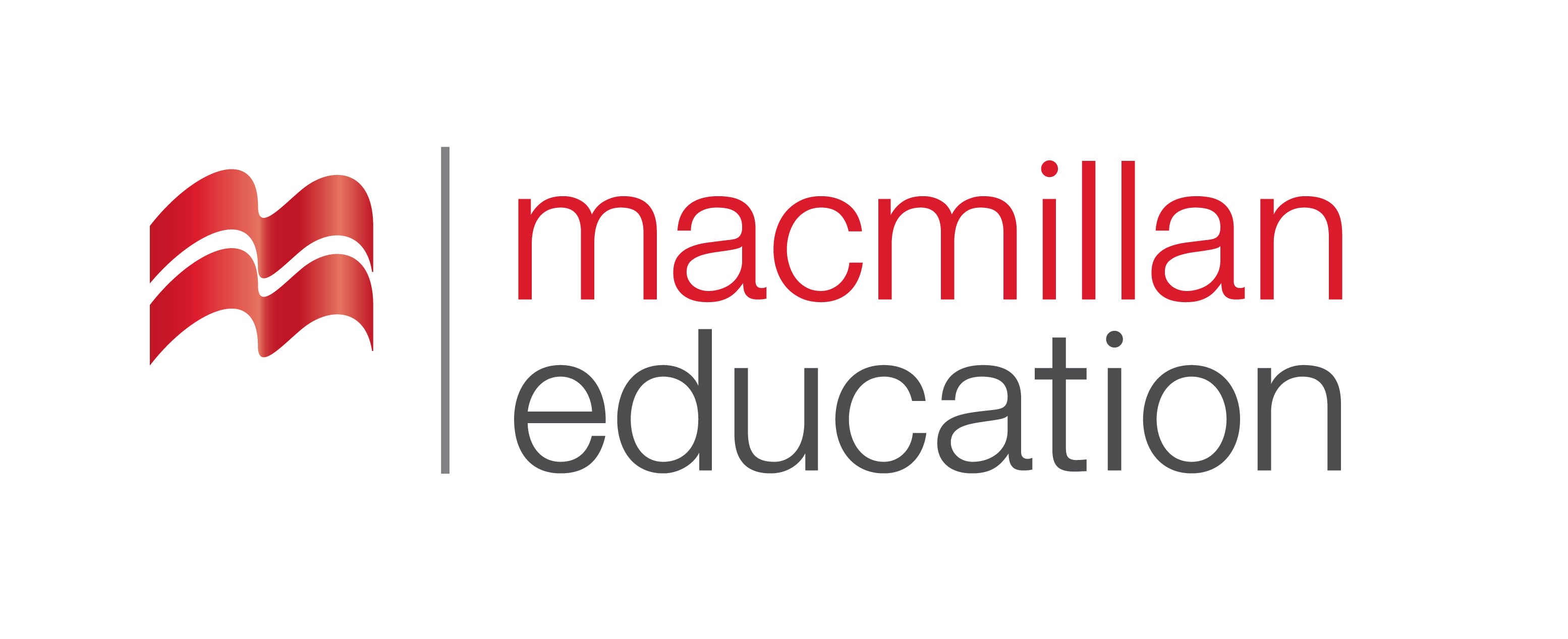 thermometer
stethoscope
syringe
wheelchair
oxygen mask
He is having some trouble breathing, he might need an …………
Vocabulary
 ლექსიკა
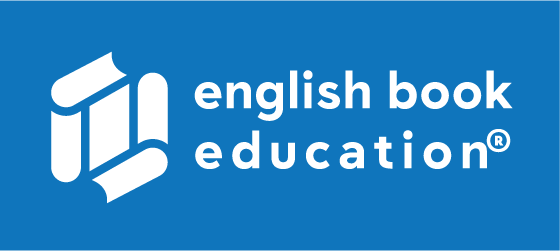 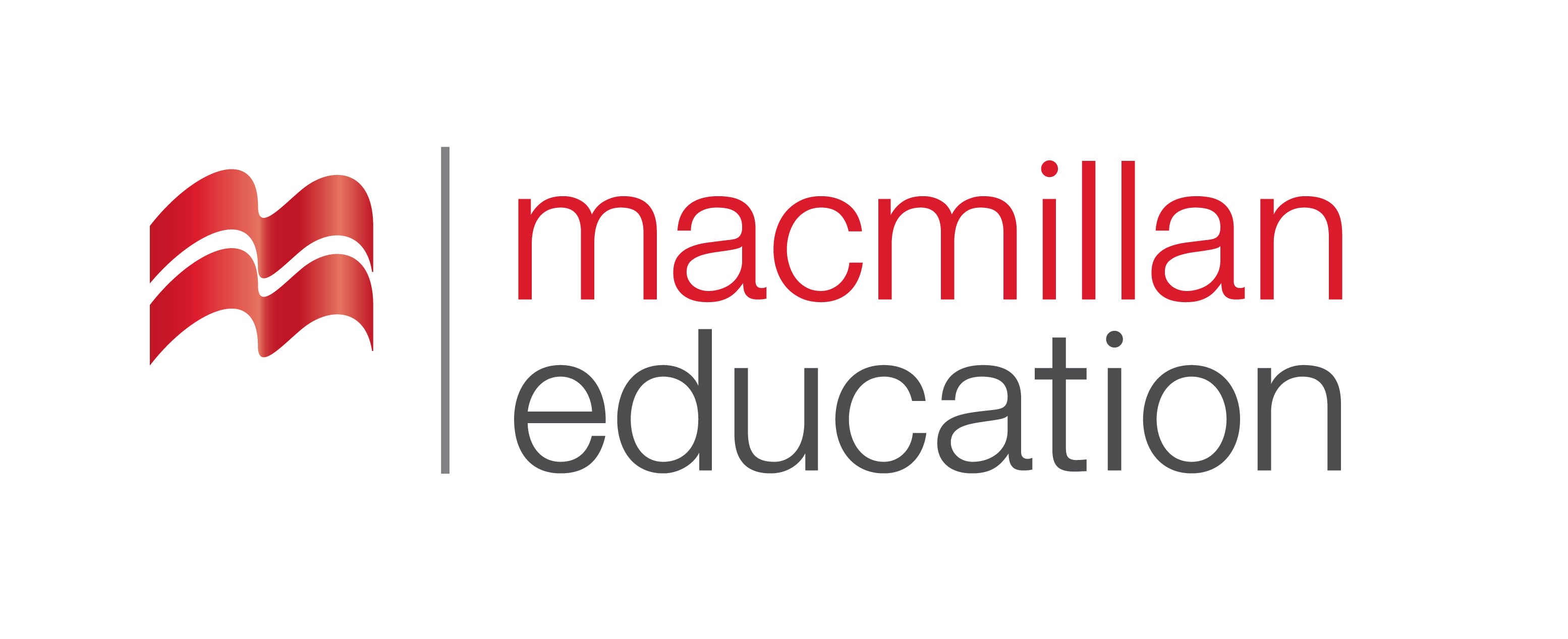 stethoscope
syringe
thermometer
wheelchair
My sister thinks she has a fever but we can’t find the ……….
Vocabulary
 ლექსიკა
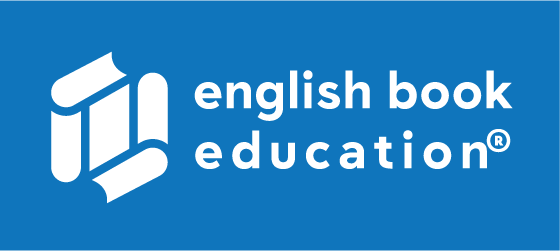 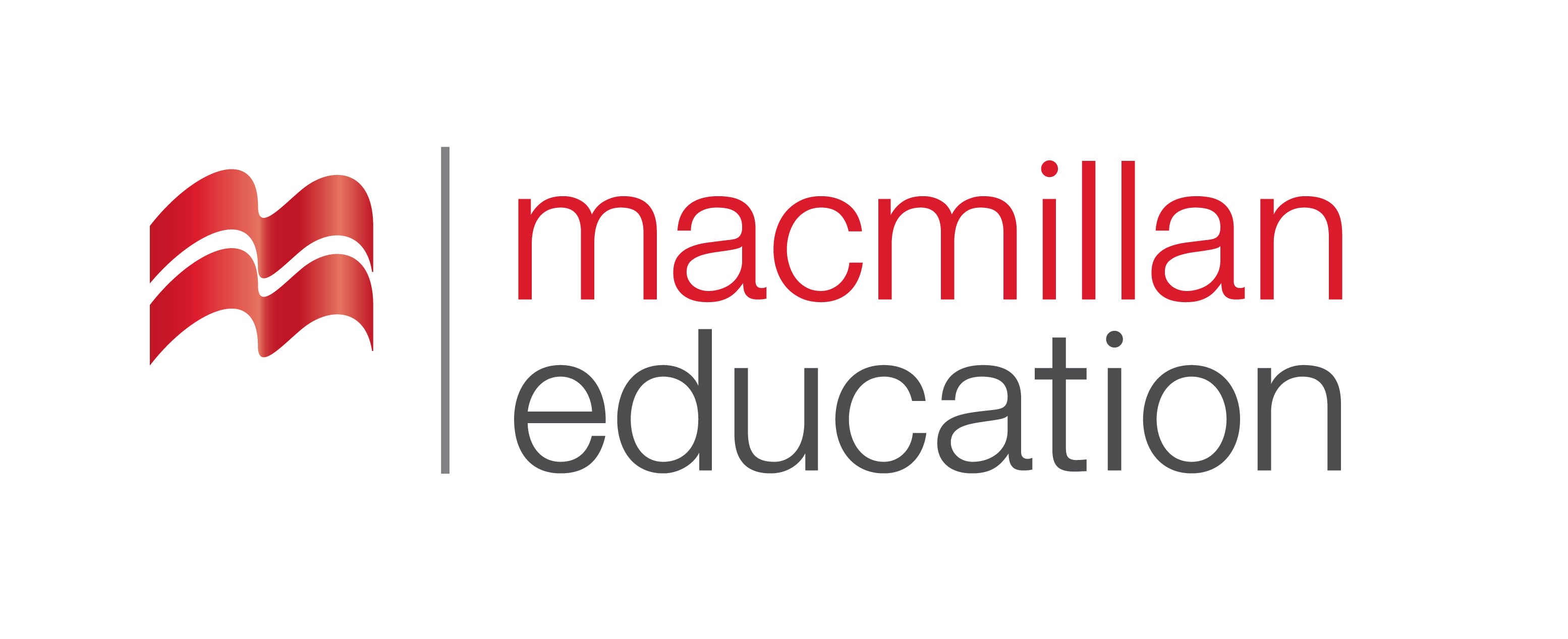 stethoscope
syringe
wheelchair
The doctor was worried about my lungs, so she used  a ………. to listen to my breathing.
Vocabulary
 ლექსიკა
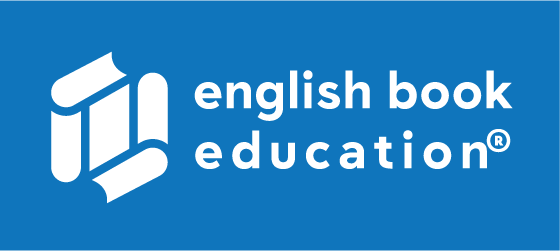 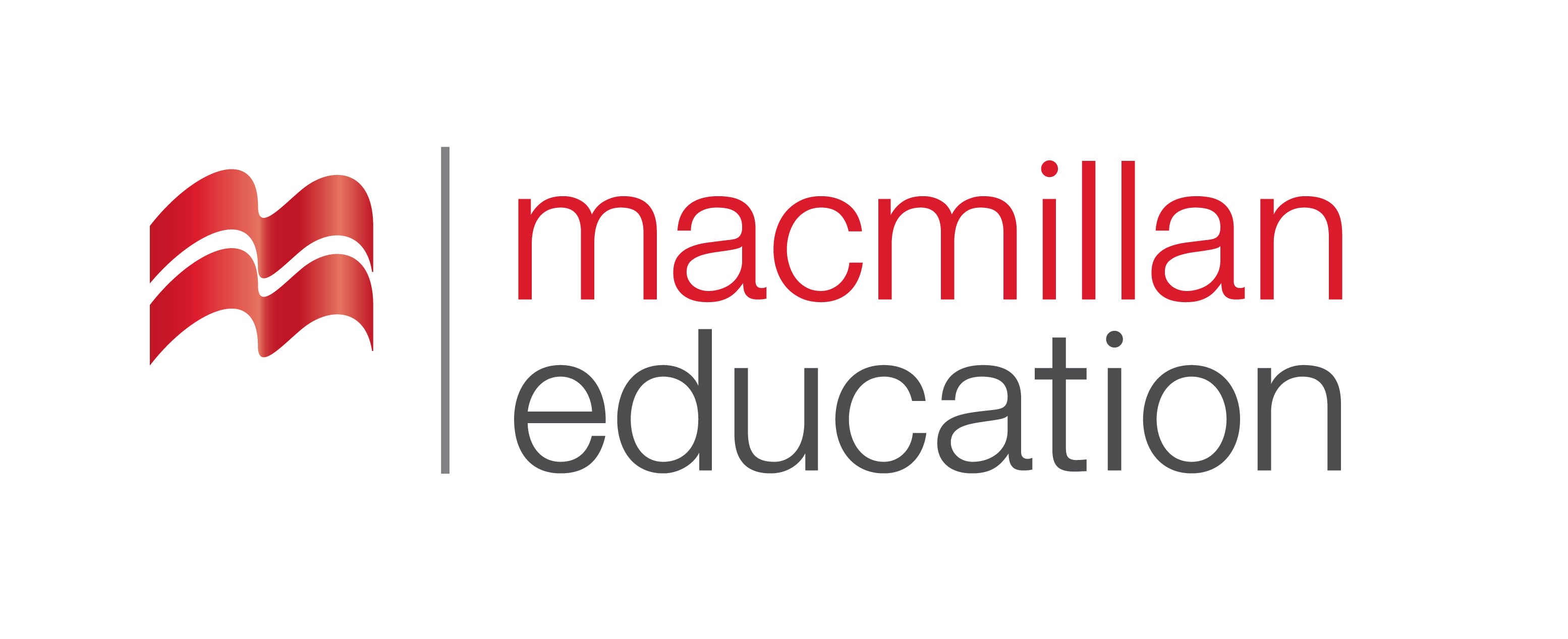 syringe
wheelchair
The doctor told me that the only way for me to take my medicine was to use a ……….
Vocabulary
 ლექსიკა
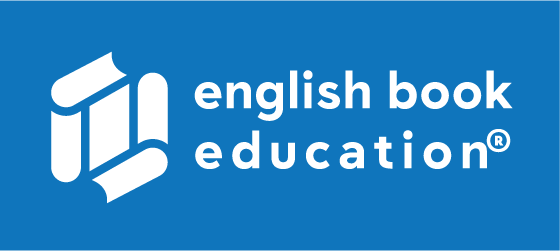 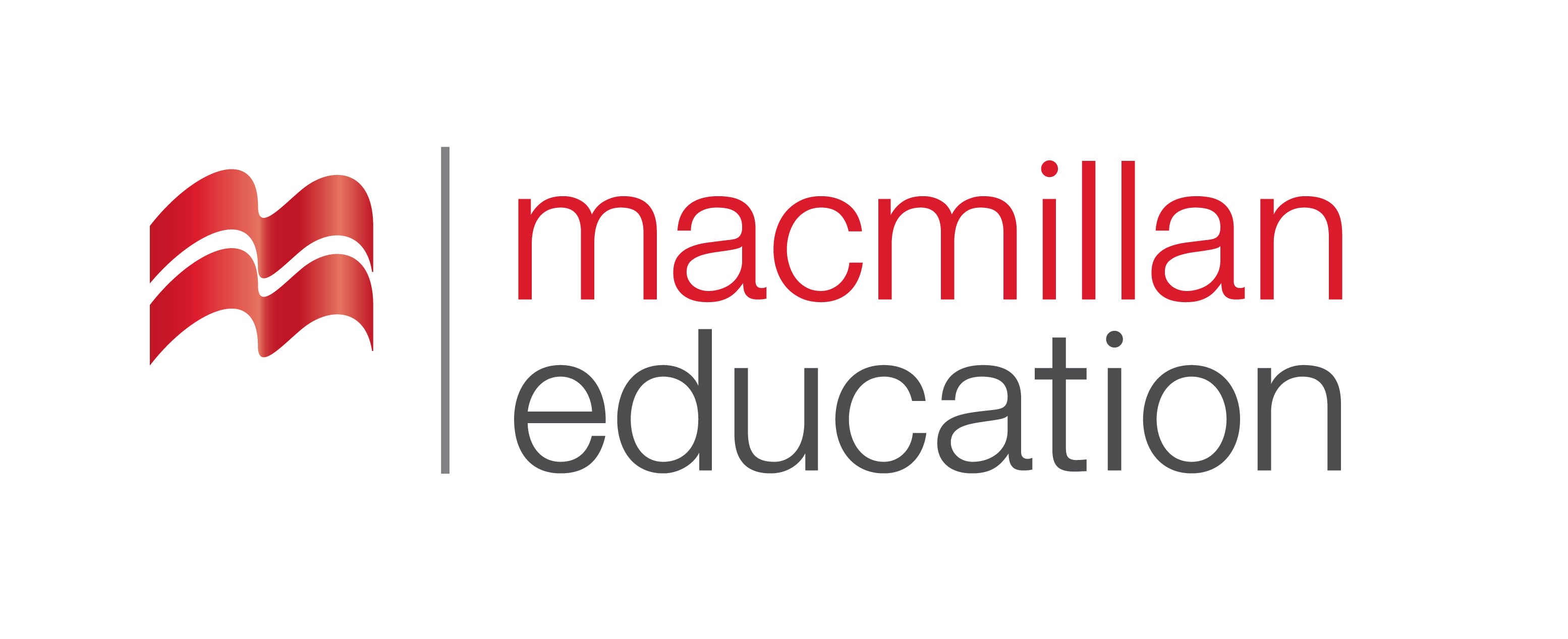 wheelchair
After the accident, George couldn’t walk for a month and was forced to use a ……….
pill 
(n.)
აბი, ტაბლეტი
miniature 
(adj.)
მინიატურული, პატარა
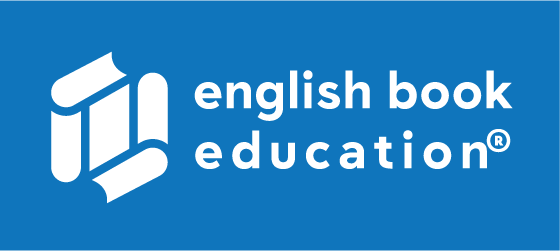 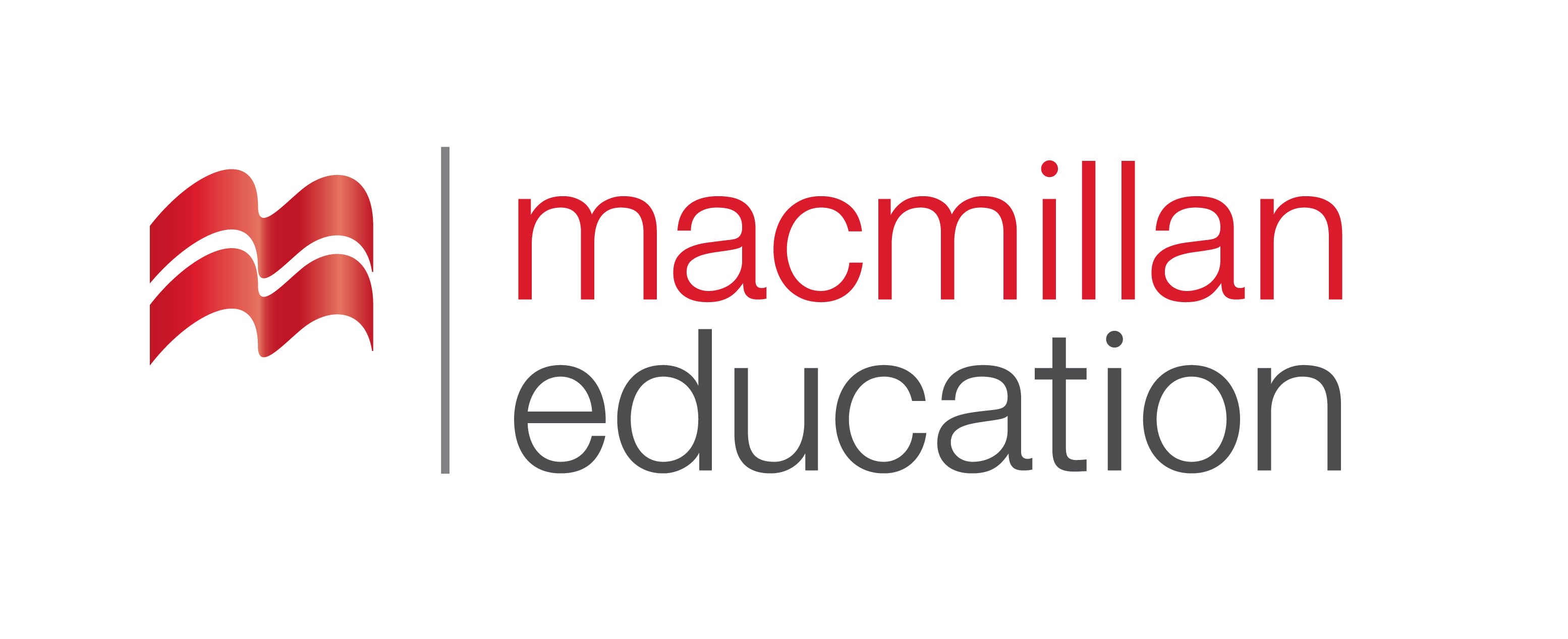 patient 
(n.)
პაციენტი
Vocabulary
ლექსიკა
swallow 
(v.)
ყლაპვა, ჩაყლაპვა
intestine 
(n.)
ნაწლავი
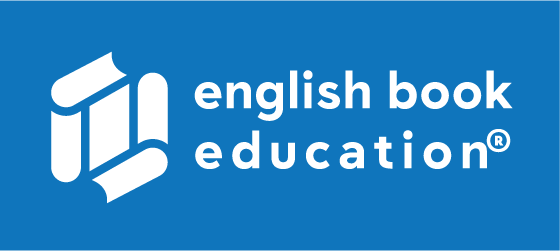 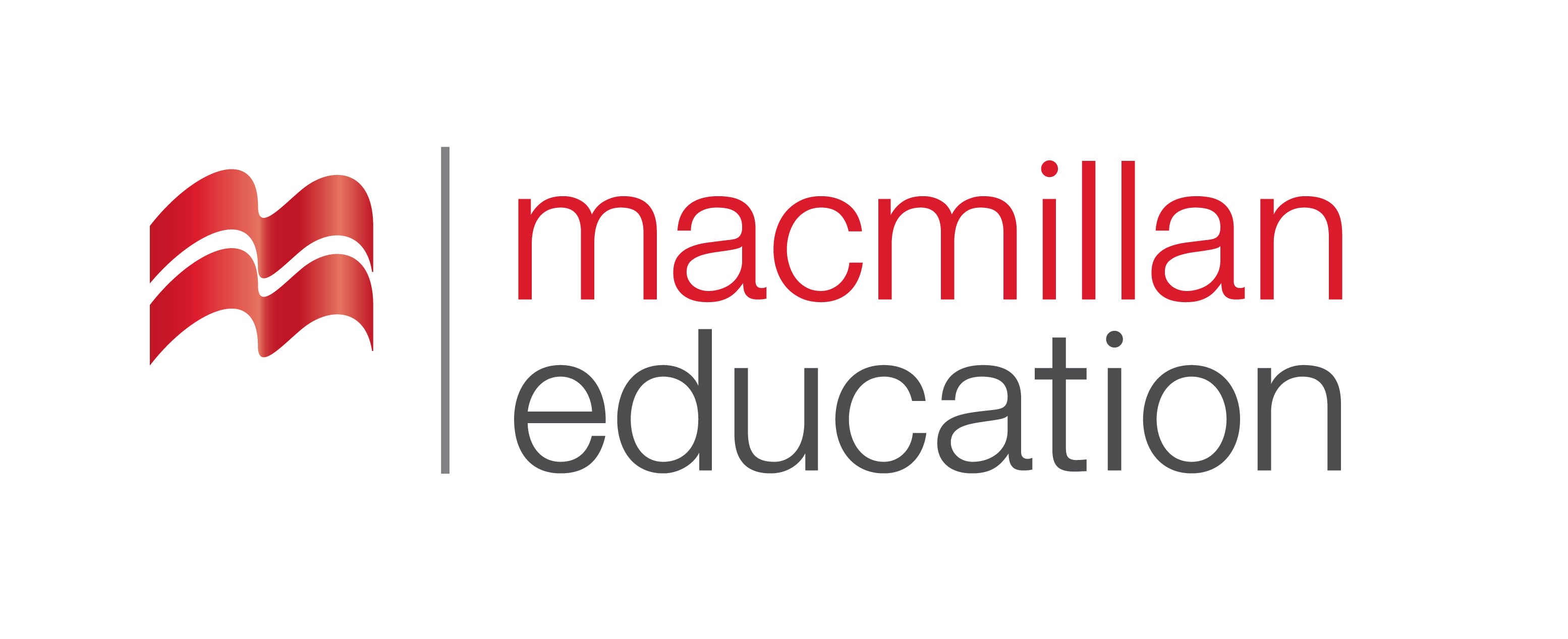 Vocabulary
ლექსიკა
miniature 
(adj.)
მინიატურული, პატარა
Medical devices are becoming more miniature.
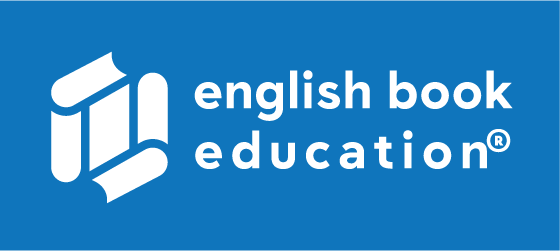 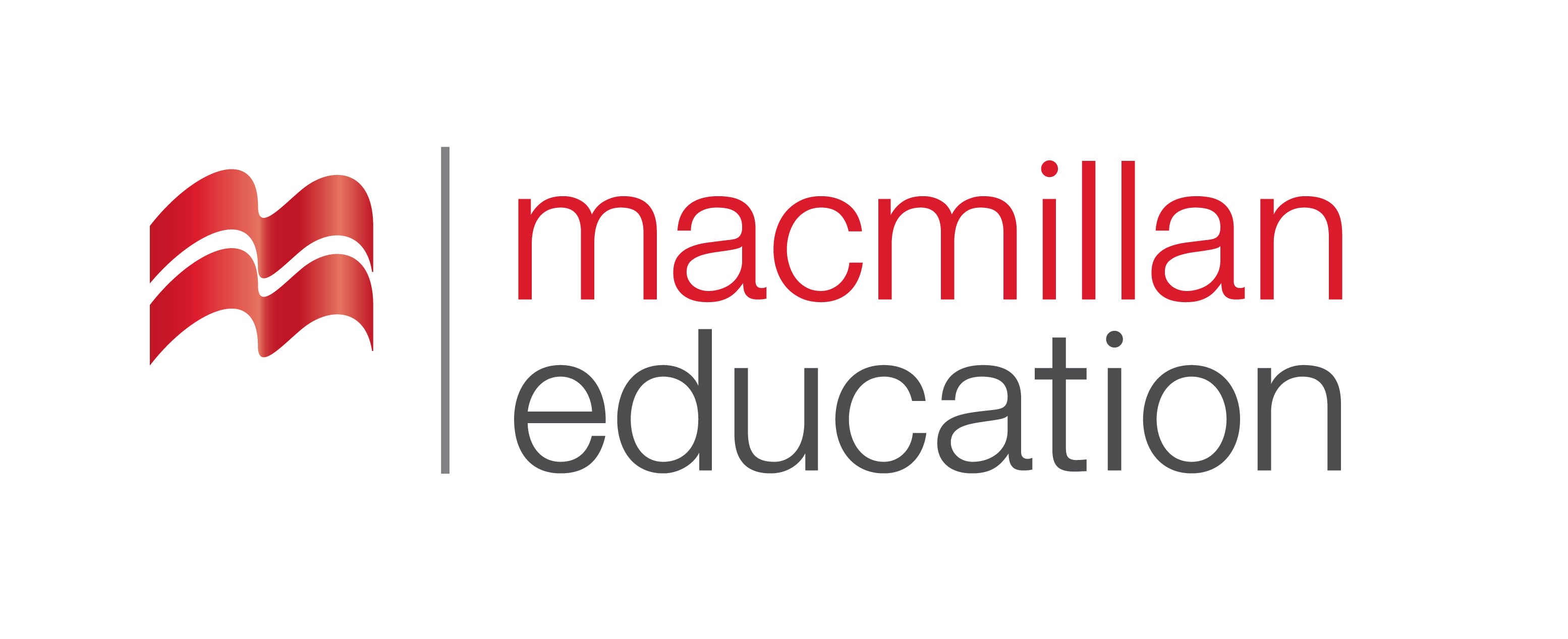 Vocabulary
ლექსიკა
swallow 
(v.)
ყლაპვა, ჩაყლაპვა
Big pills are difficult to swallow.
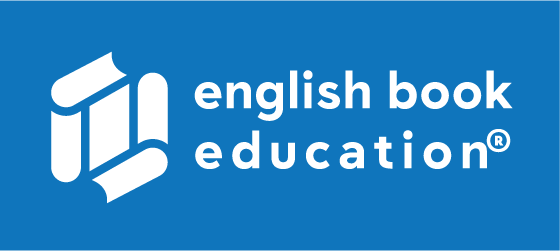 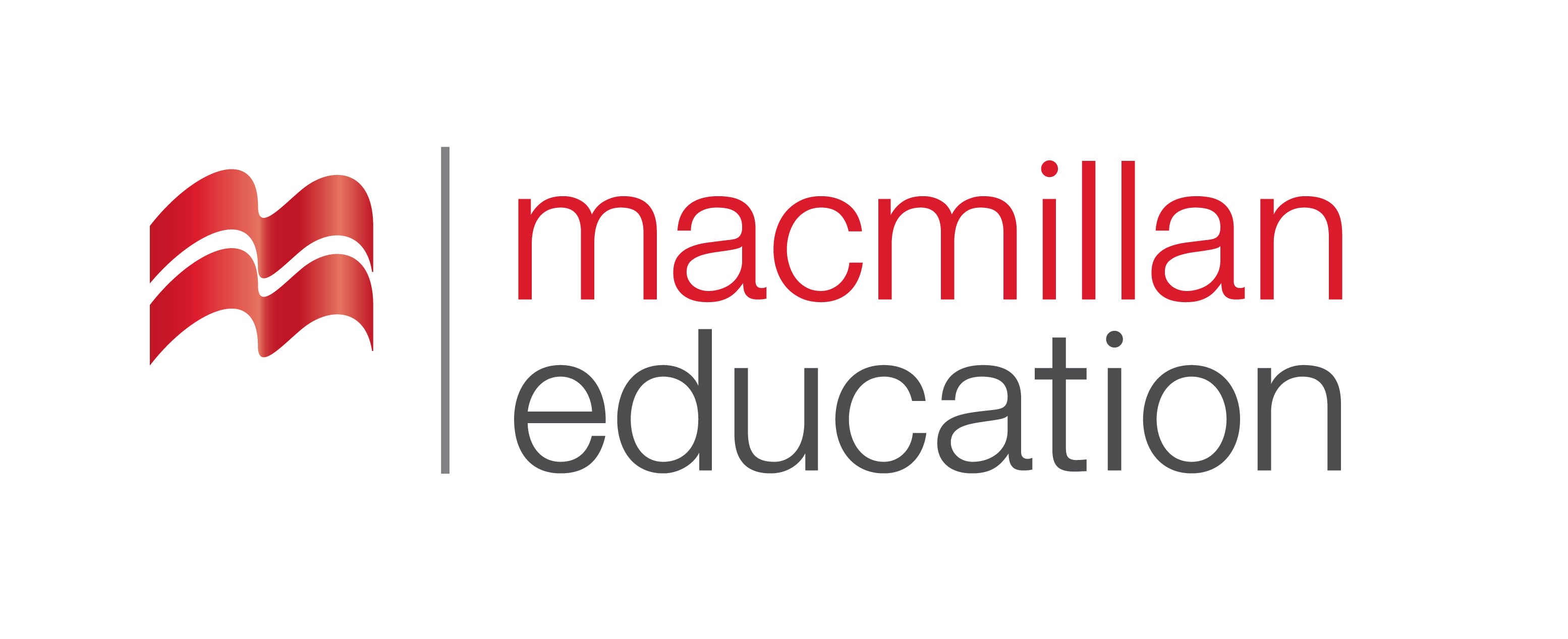 Vocabulary
ლექსიკა
intestine
(n.)
ნაწლავი
Did you know the length of your intestines are longer than 7 meters?
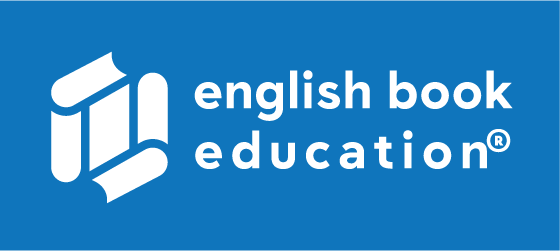 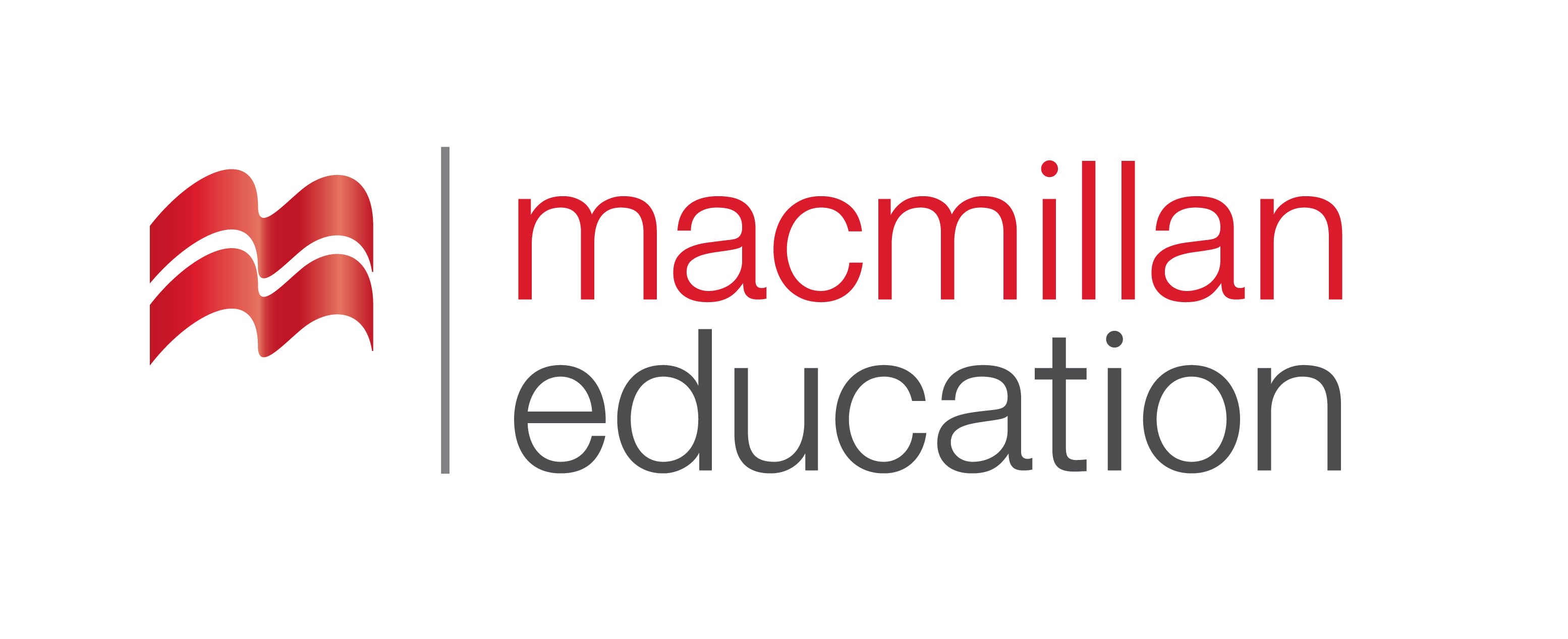 Vocabulary
ლექსიკა
patient 
(n.)
პაციენტი
The doctor was busy and didn’t have time to see all of her patients.
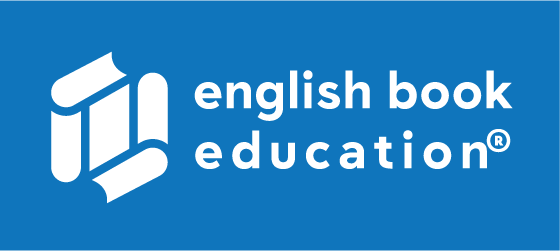 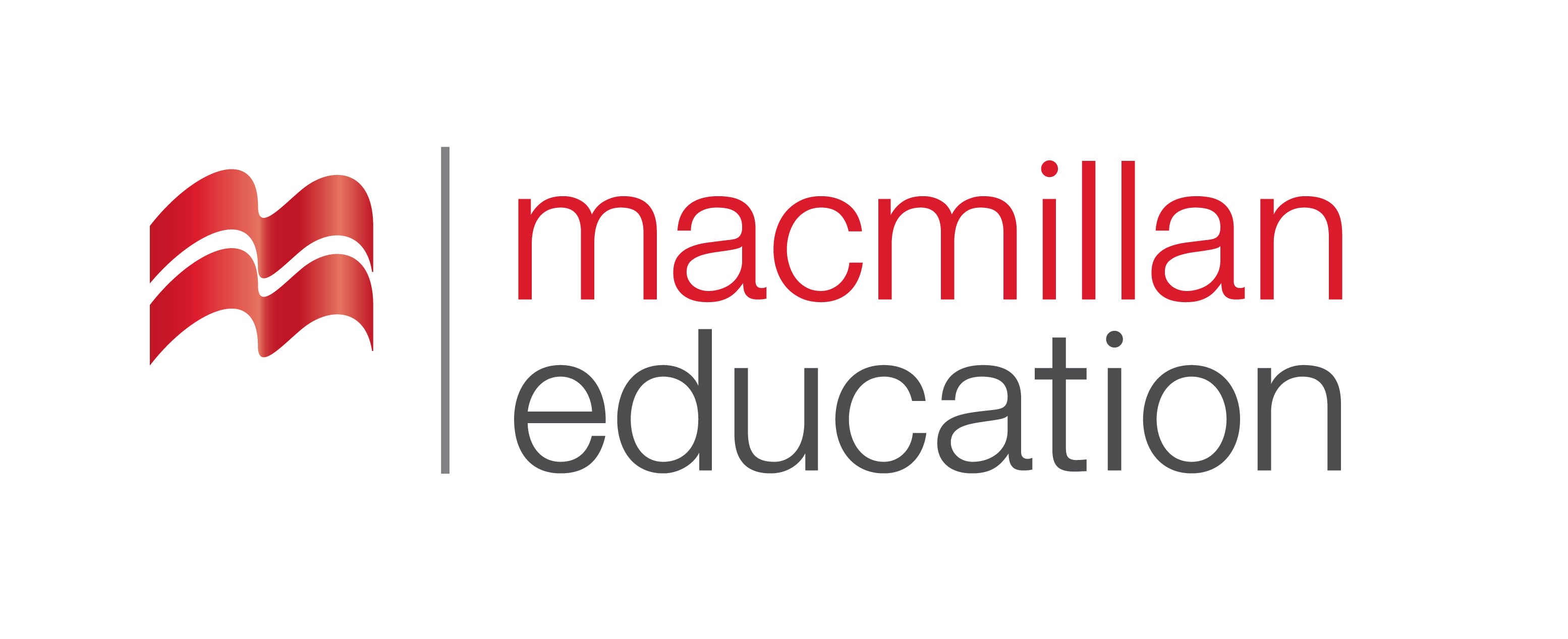 Vocabulary
ლექსიკა
pill 
(n.)
აბი, ტაბლეტი
When I had problems with my stomach, I had to take many pills.
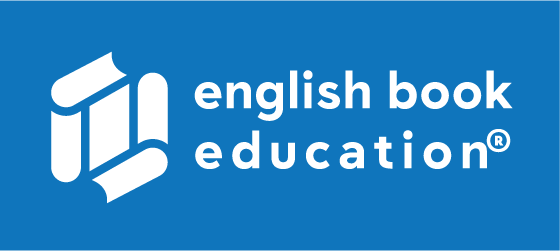 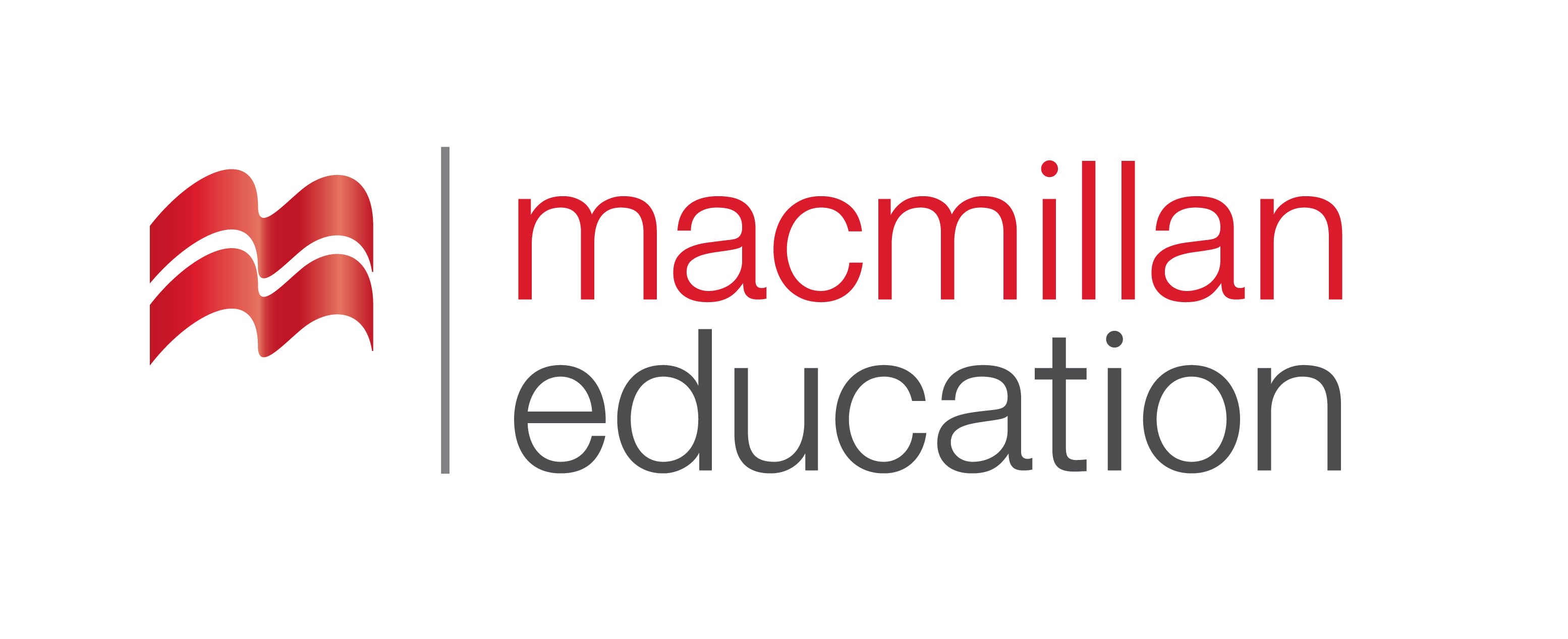 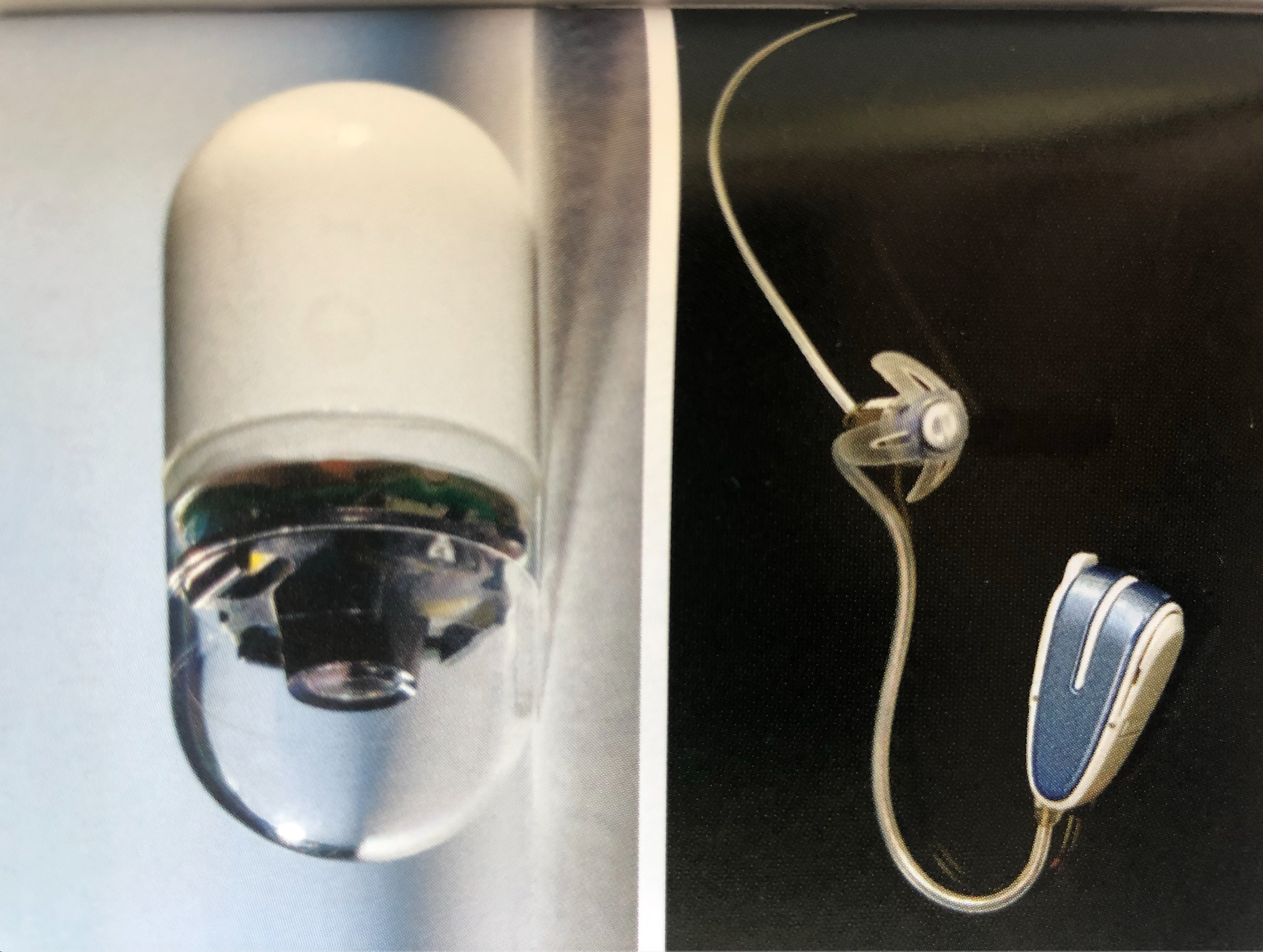 Look at the pictures of medical device. What is it used for?
How big do you think it is in real life?
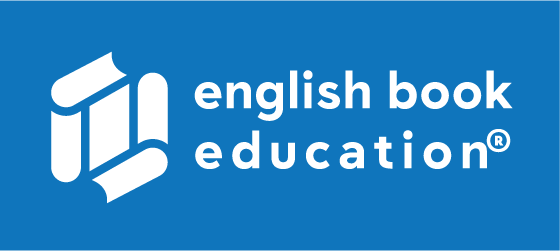 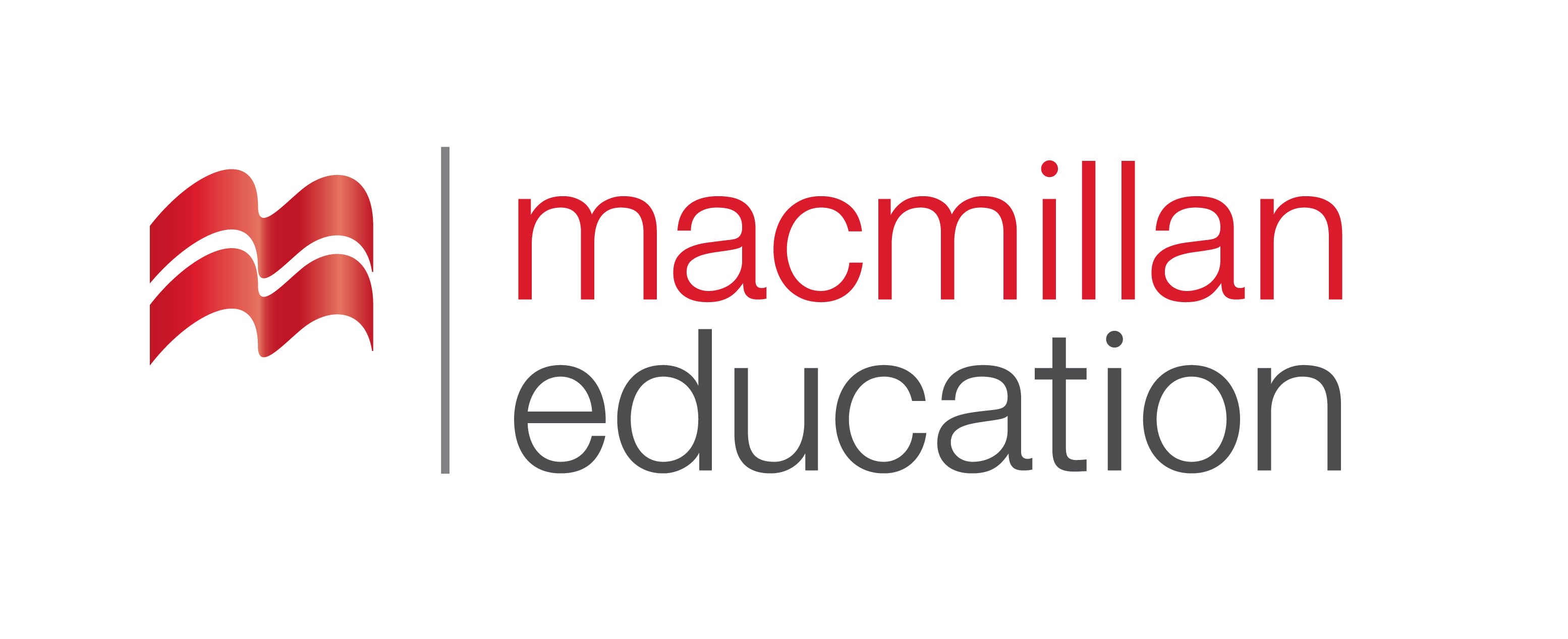 This device is about three centimeters long and one centimeter wide, and it's similar in shape to a large pill. Believe it or not, it's a miniature camera, a so-called "pill camera," or Pill Cam, that  patients can actually swallow. Doctors use it to find problems in the small intestine.
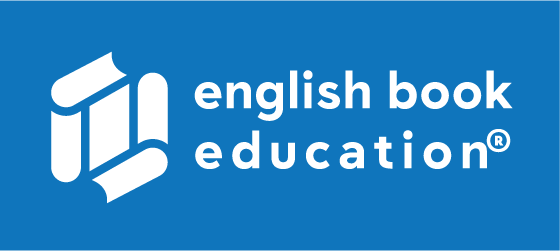 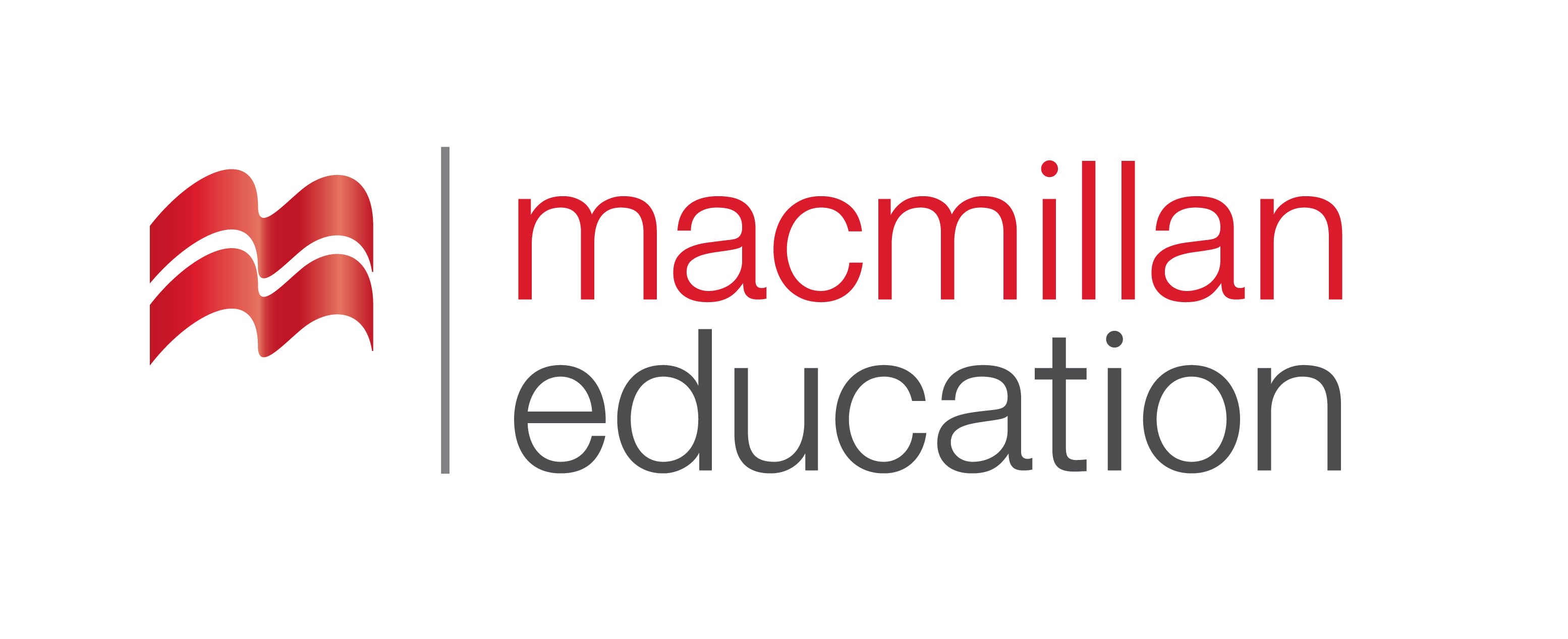 The patient swallows the Pill Cam with water. And then, for the next eight hours, while patient is doing his or her regular activities, the camera travels through the body, taking pictures and sending them to a recording device. After eight hours, the patient takes the recording device to the doctor. The images are downloaded to a computer, and the doctor looks at them in order to find the patient's problem.
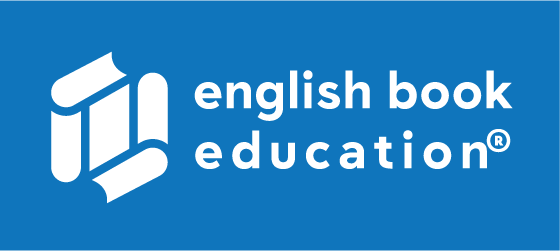 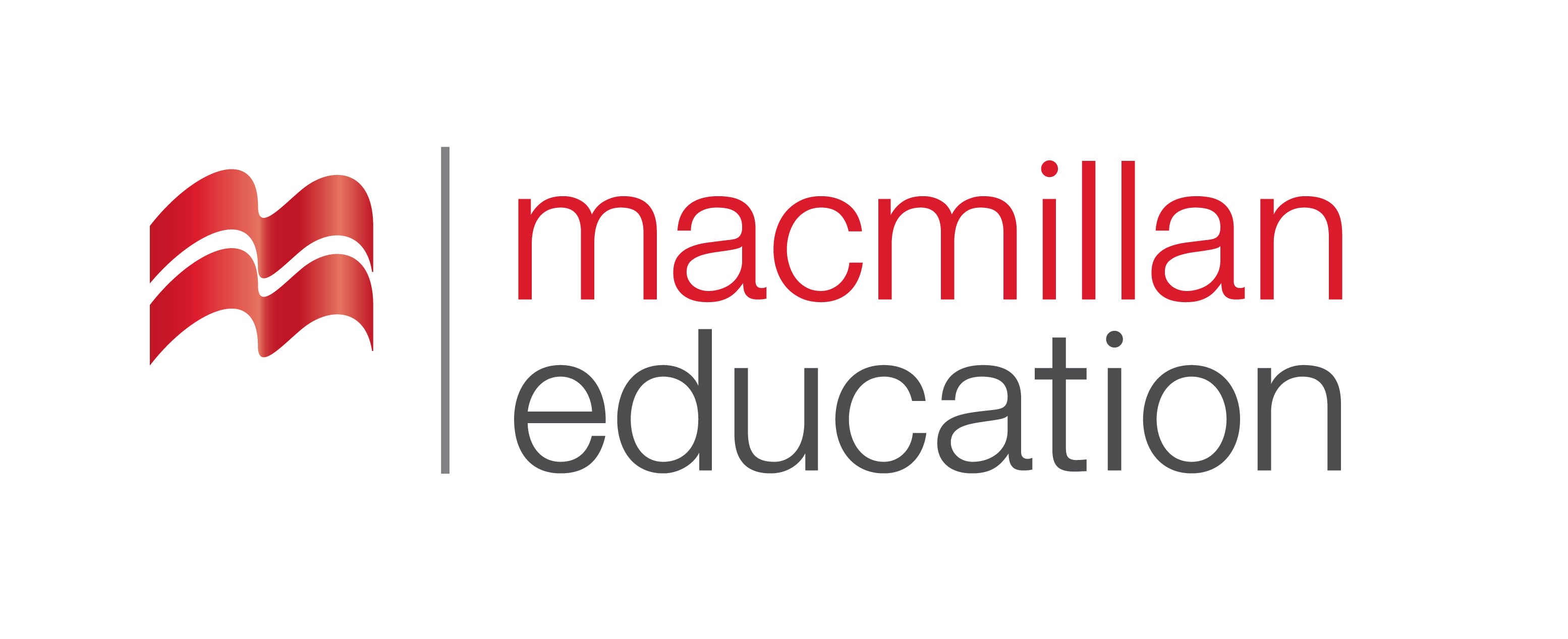 In the past, if doctors wanted to see the small intestine, the only way to do it was to take an enormous number of X-rays. The patient had to lie down without moving for a long time. Unlike the Pill Cam, X-rays are also dangerous because they give off radiation. Plus the X-rays themselves were not very clear. The advantage of the Pill Cam is that doctors get beautiful, clear images, and there's no radiation or discomfort to the patient.
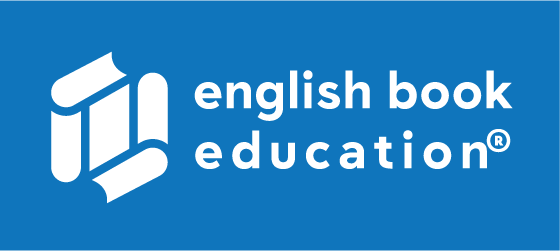 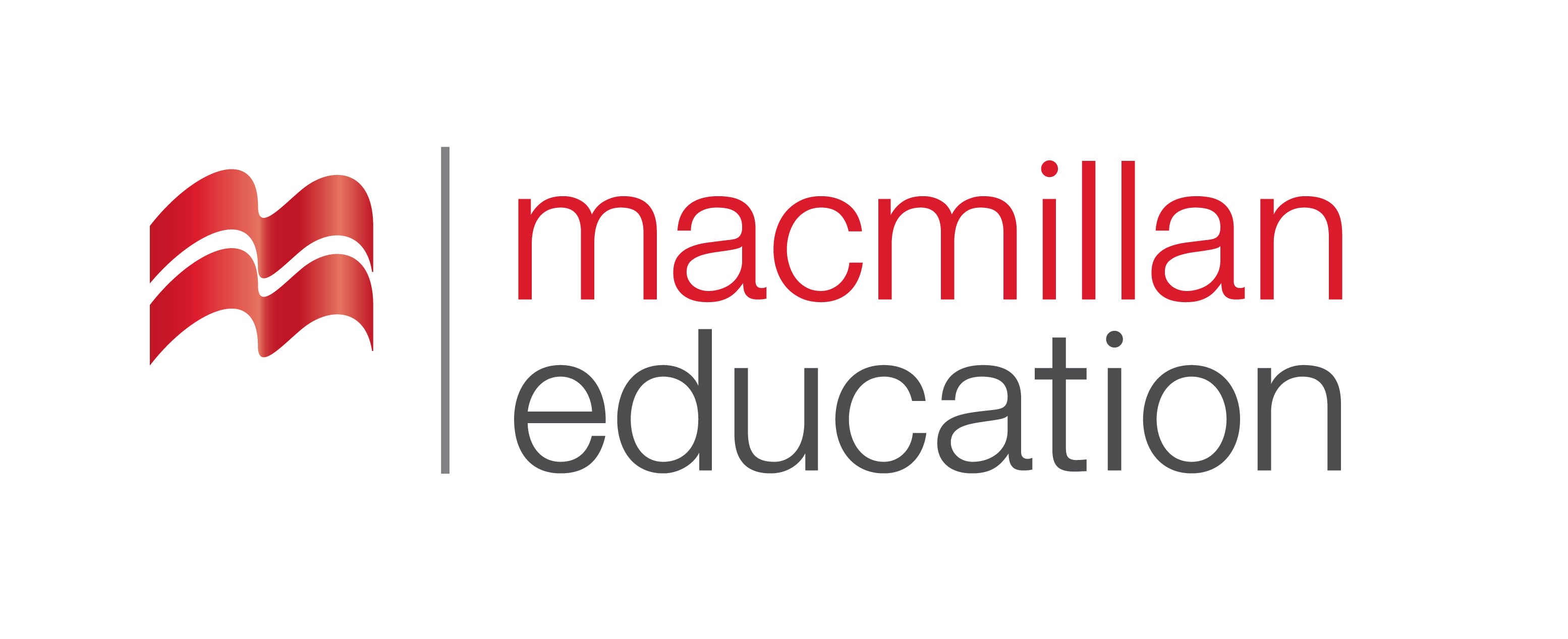 The Pill Cam is expensive, and it takes time for the doctor to look at the pictures. But the main disadvantage is that after the patient swallows the device, the doctor can't control it. There is no way to stop it, for instance, if the doctor wants to look closely at one particular part of the intestine. However, researchers are now developing a new camera that doctors can control from outside, this could be a huge improvement.
Reading Activity
კითხვის დავალება
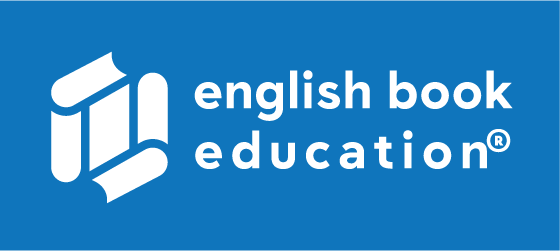 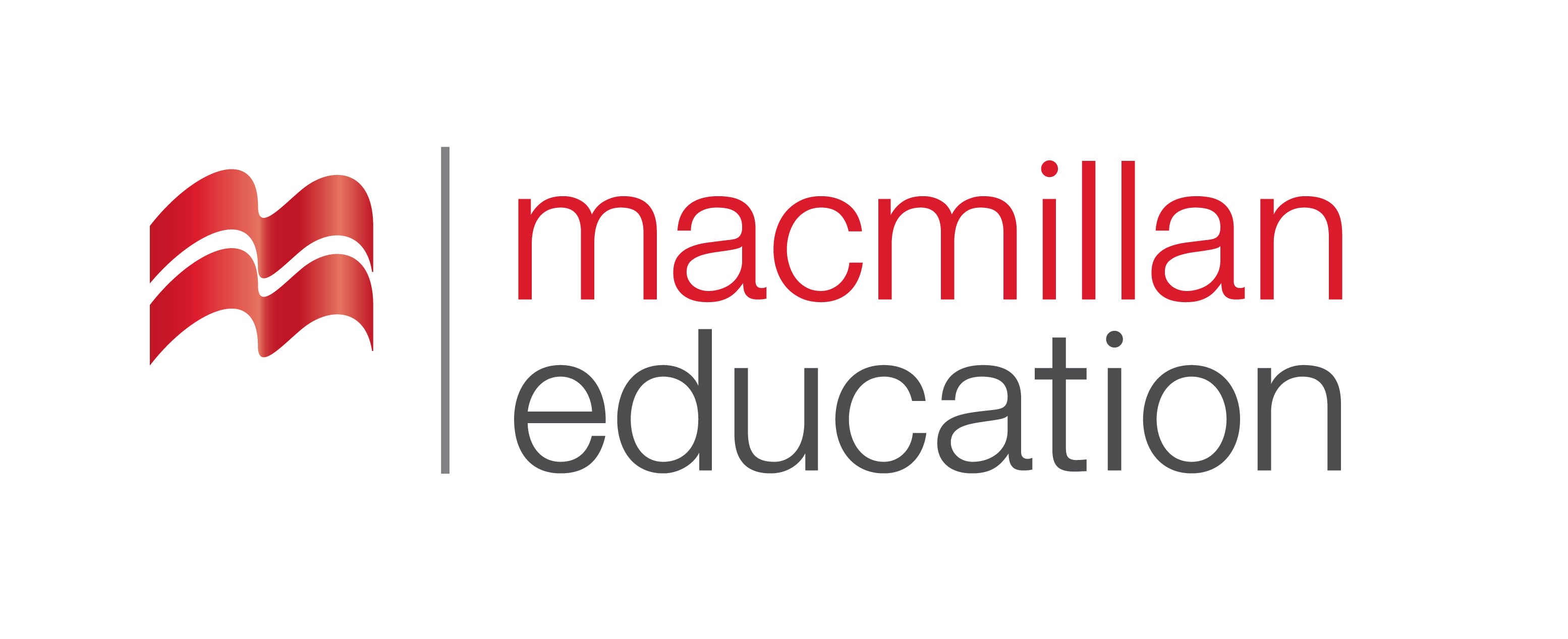 False
Reading Activity
კითხვის დავალება
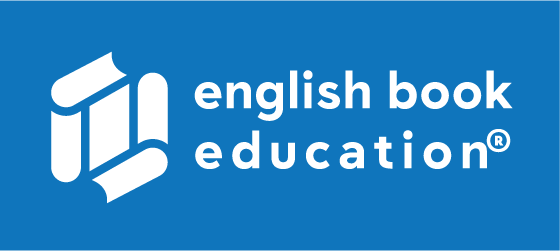 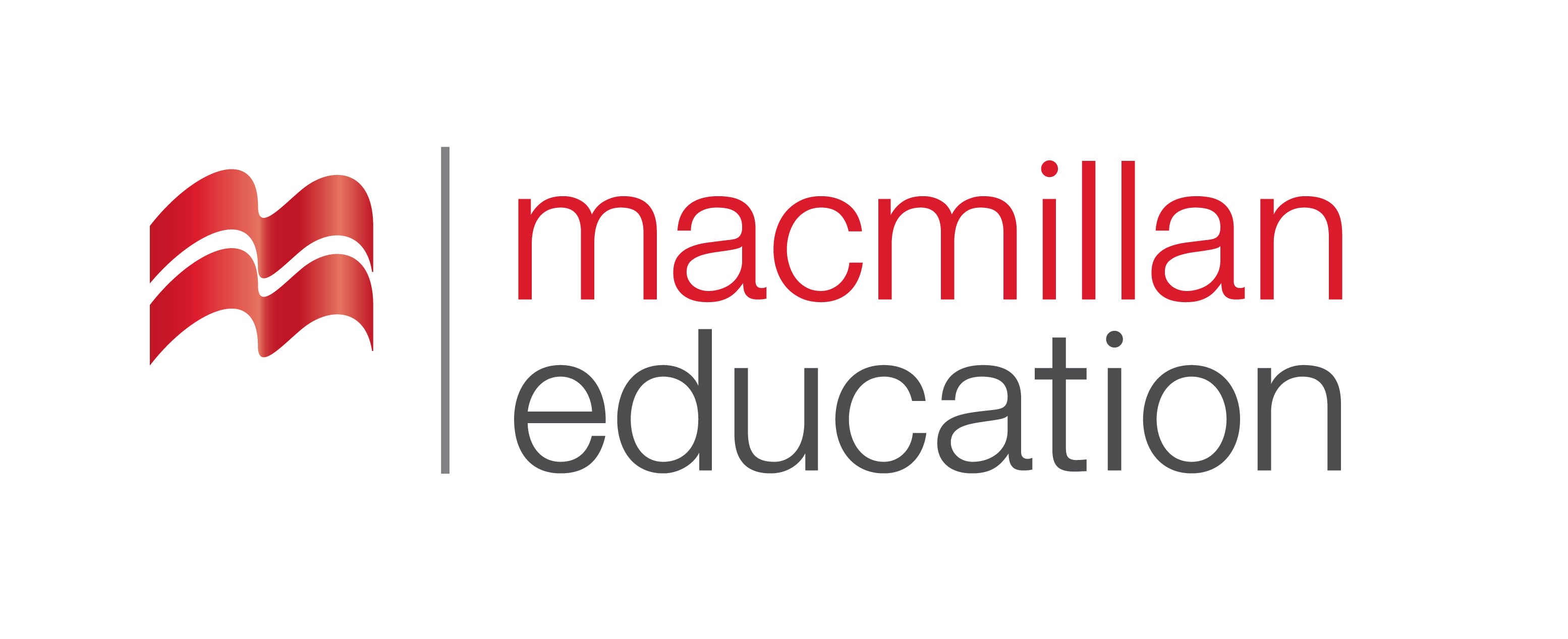 False
Reading Activity
კითხვის დავალება
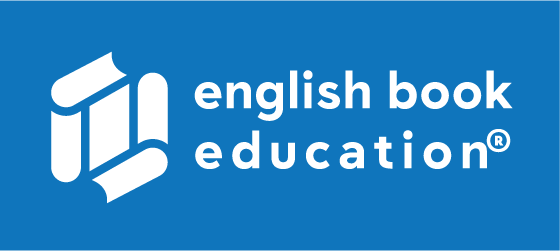 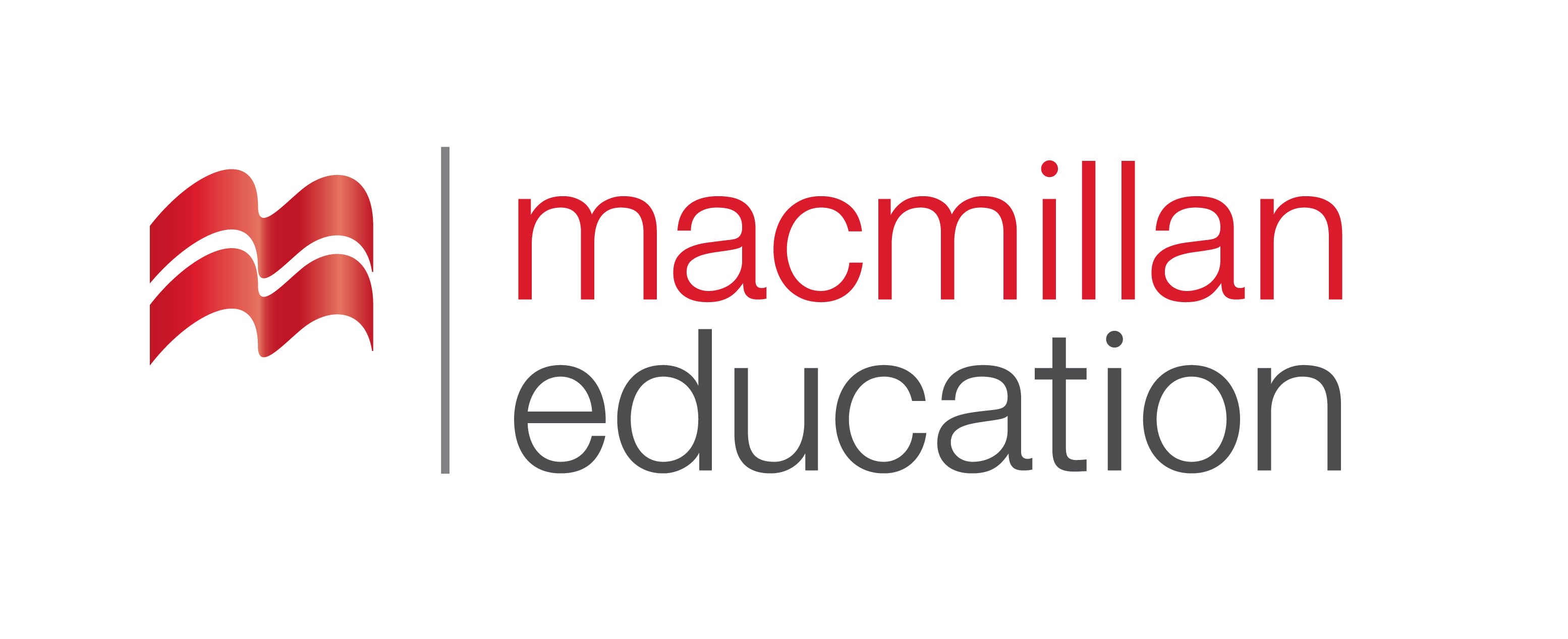 True
Reading Activity
კითხვის დავალება
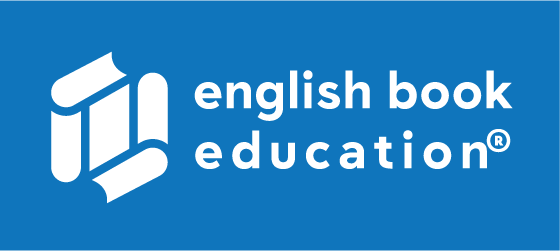 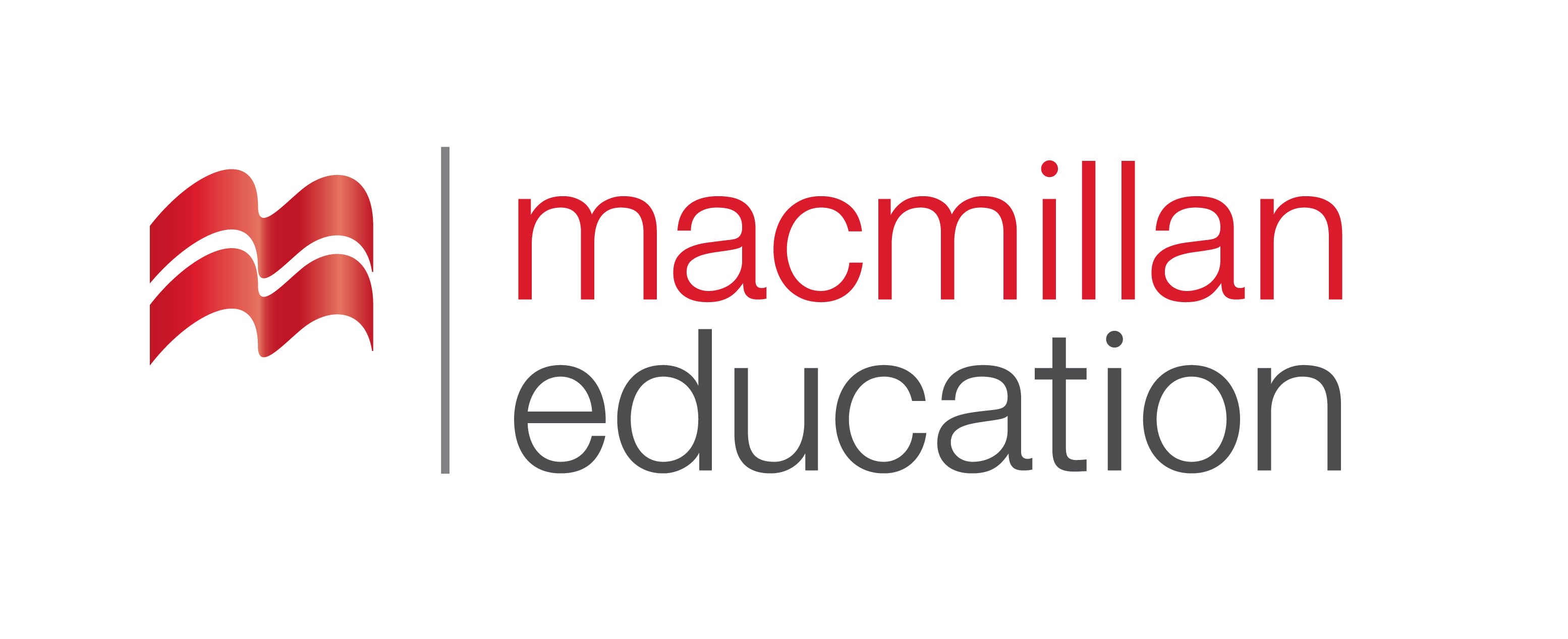 False
Grammar
გრამატიკა
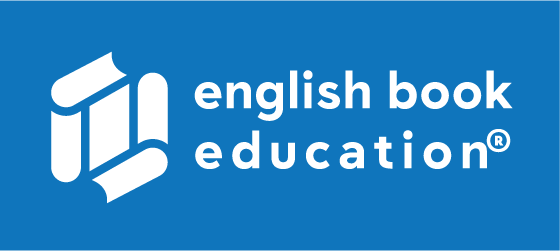 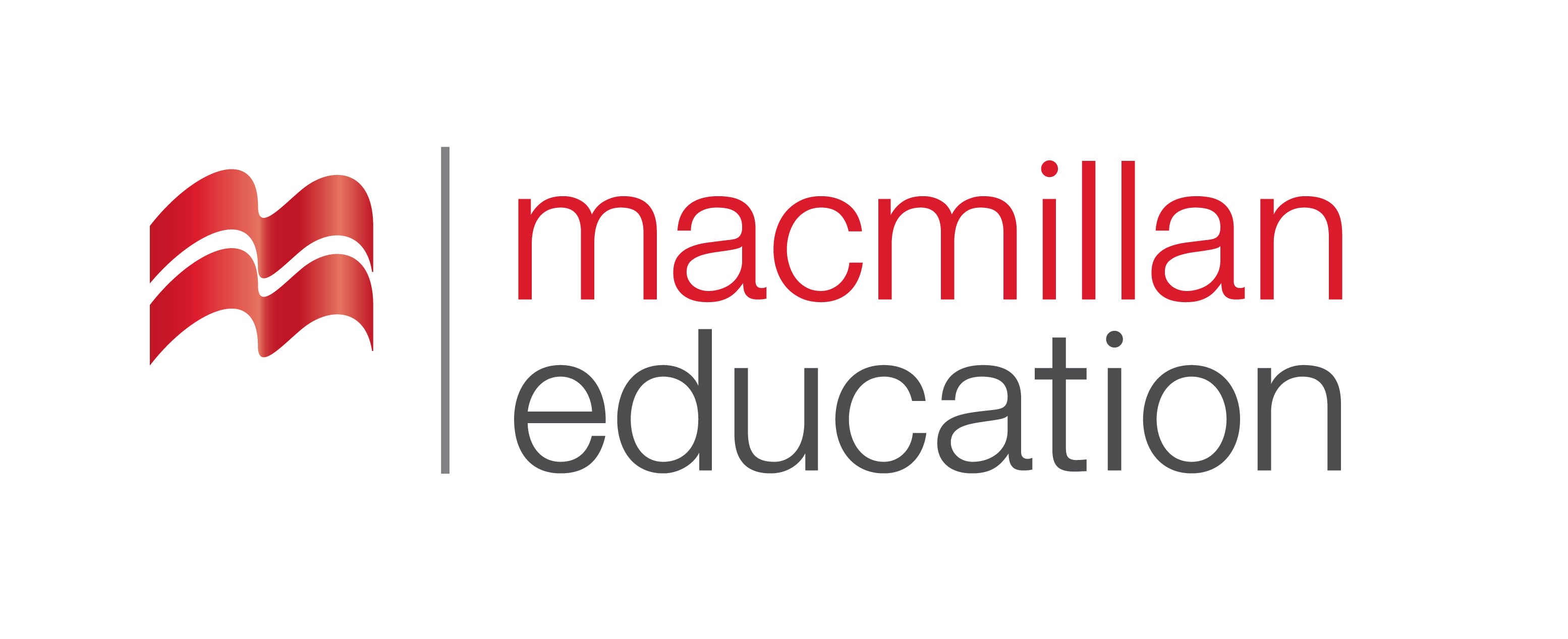 I have regular checkups with the doctor.
At the moment, I am having a regular checkup with the doctor.
Grammar
გრამატიკა
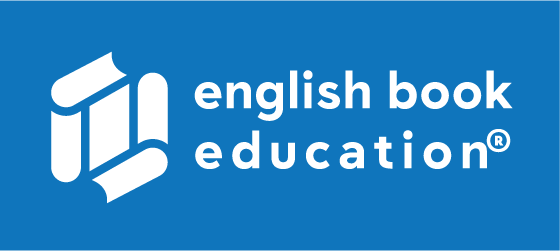 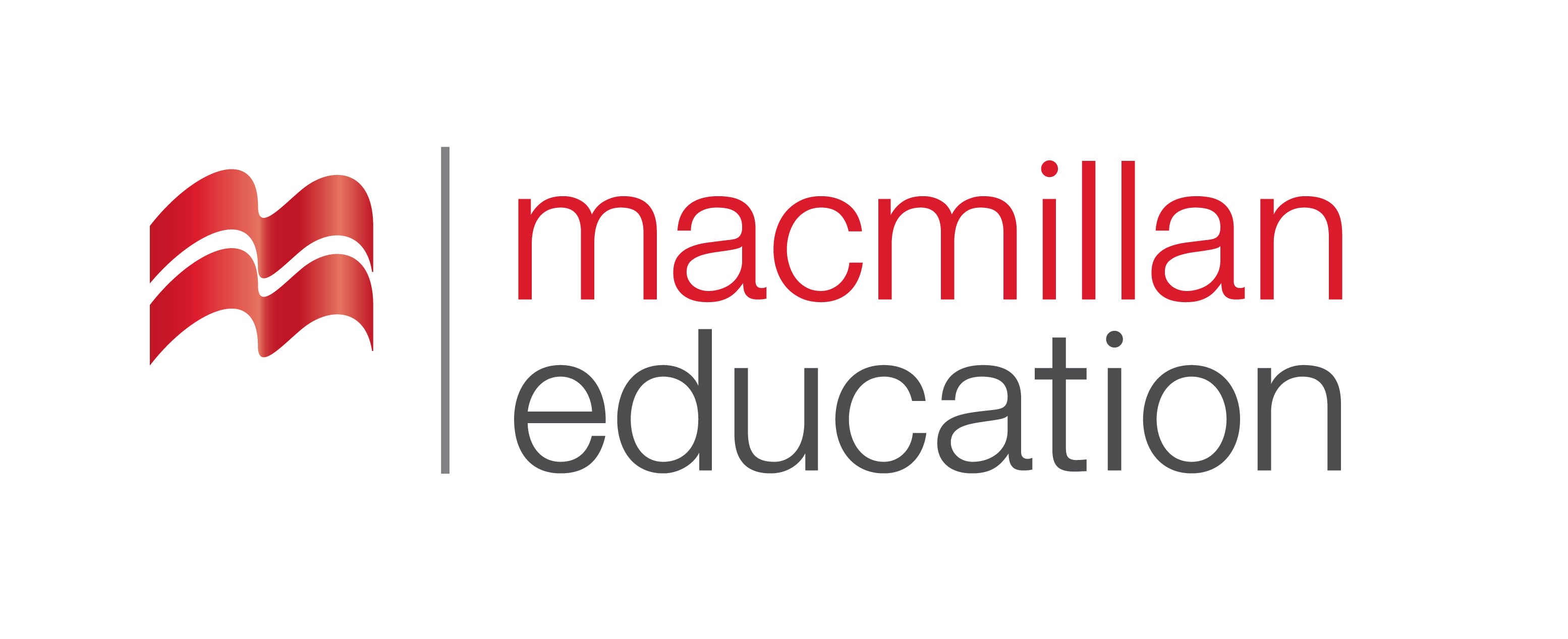 We use the present continuous to talk about:

Things that are happening at the moment

I am visiting my doctor.
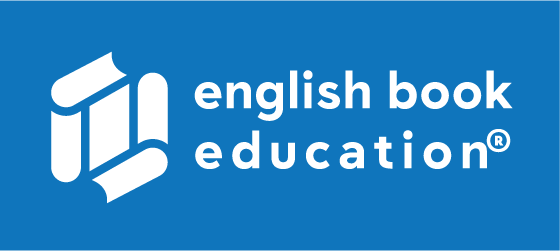 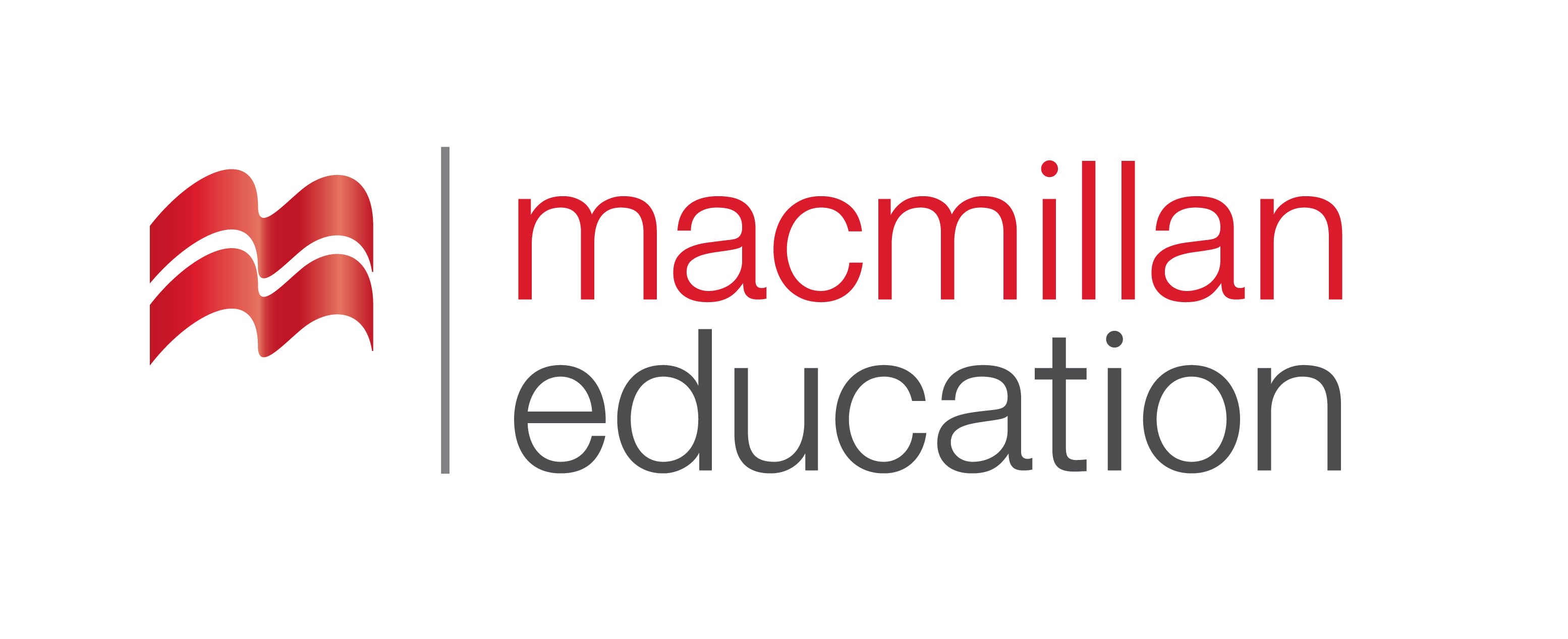 Grammar
გრამატიკა
We use the present continuous to talk about:

future plans or activities

Doctors are developing new medicines for the future.
Grammar
გრამატიკა
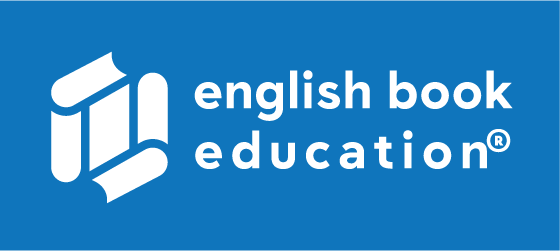 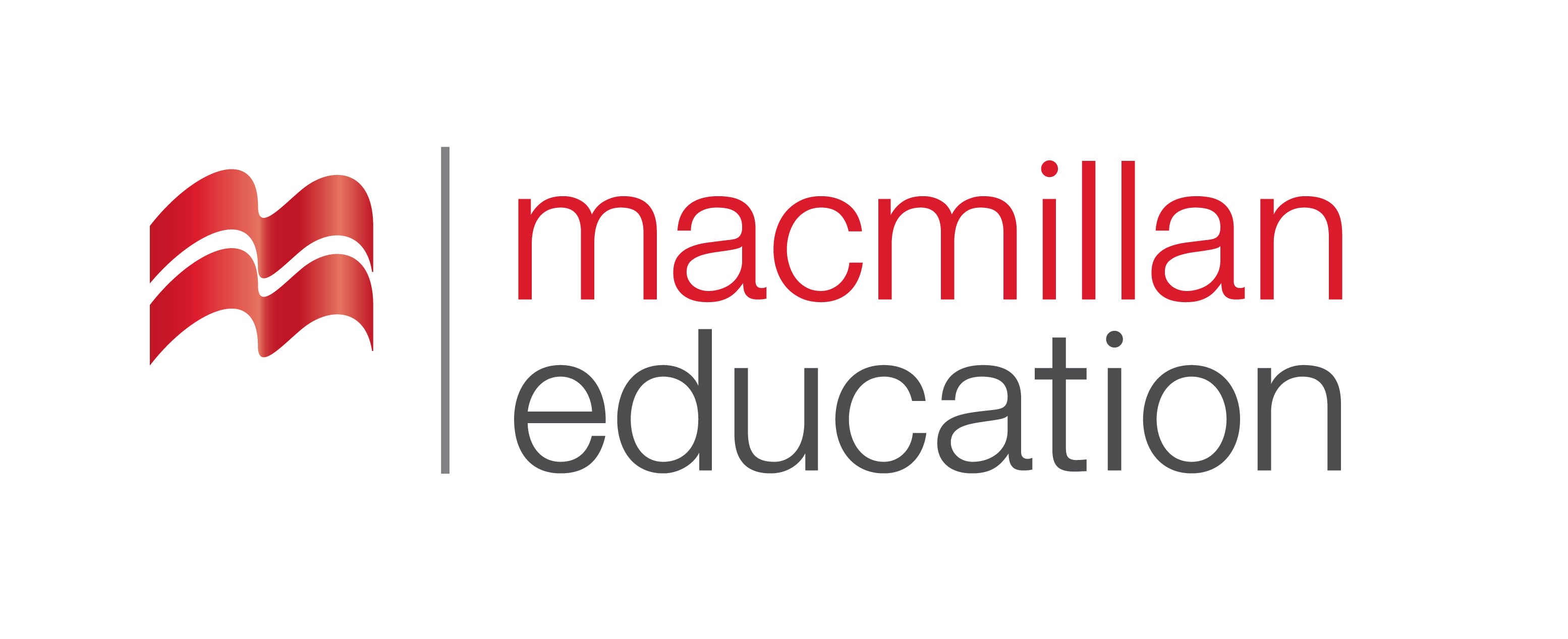 The present Continuous is made from the present tense of the verb be and the -ing form of the verb. 

 
I am planning on having surgery.
Grammar
გრამატიკა
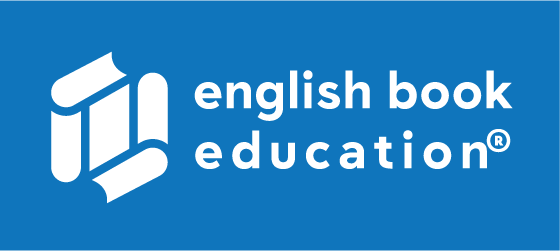 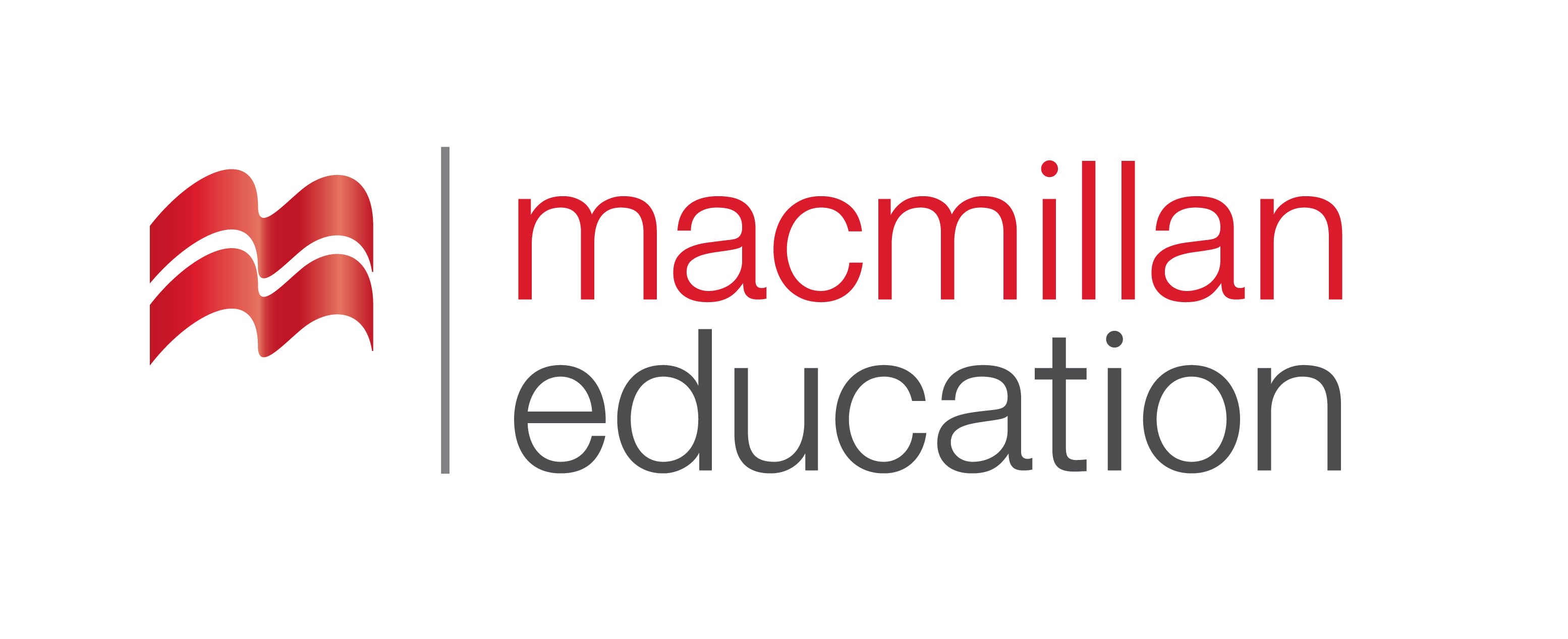 We make questions by putting am, is or are in front of the subject 

 

Are you feeling sick?
Grammar
გრამატიკა
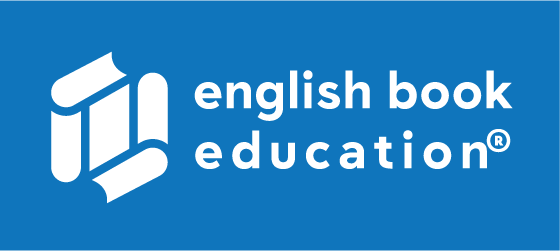 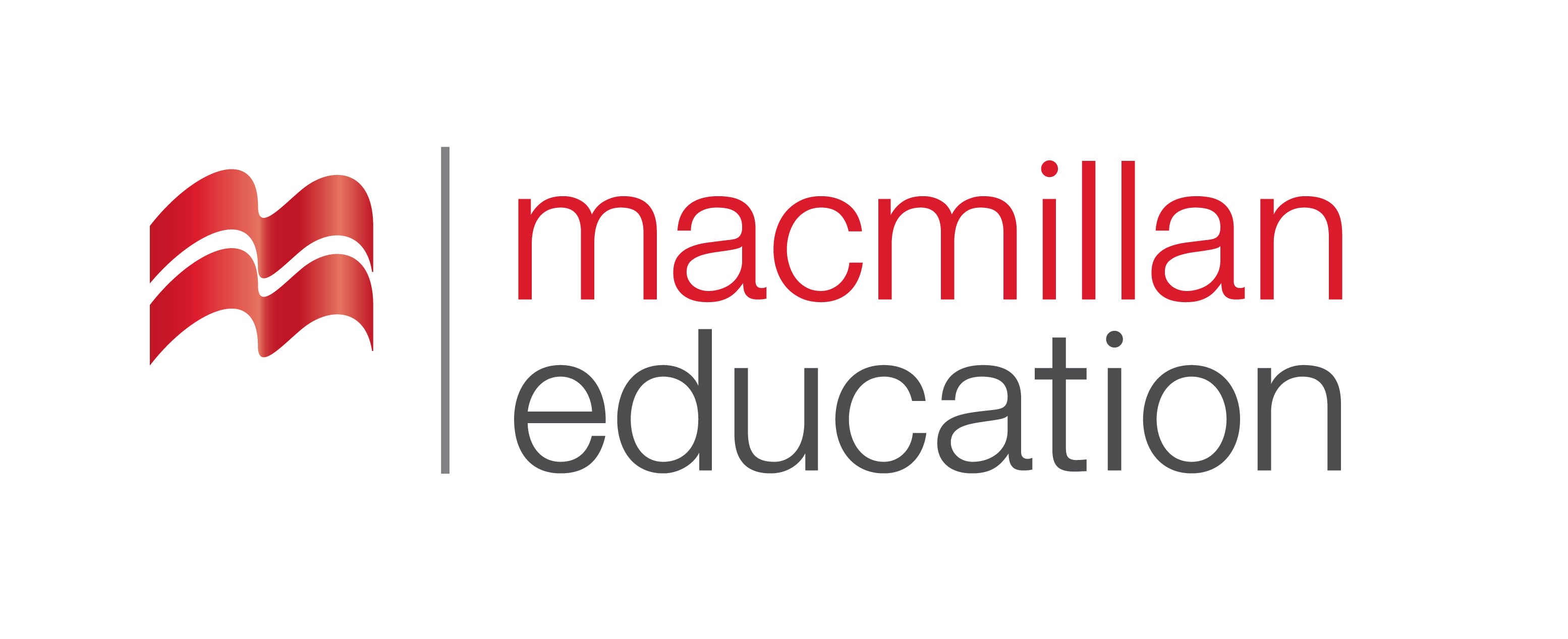 We make negatives by putting not (or n't) after am, is or are:
 
She didn’t go to work because she is not feeling well.
Grammar Activity
გრამატიკული დავალება
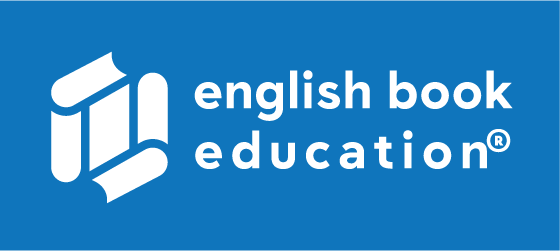 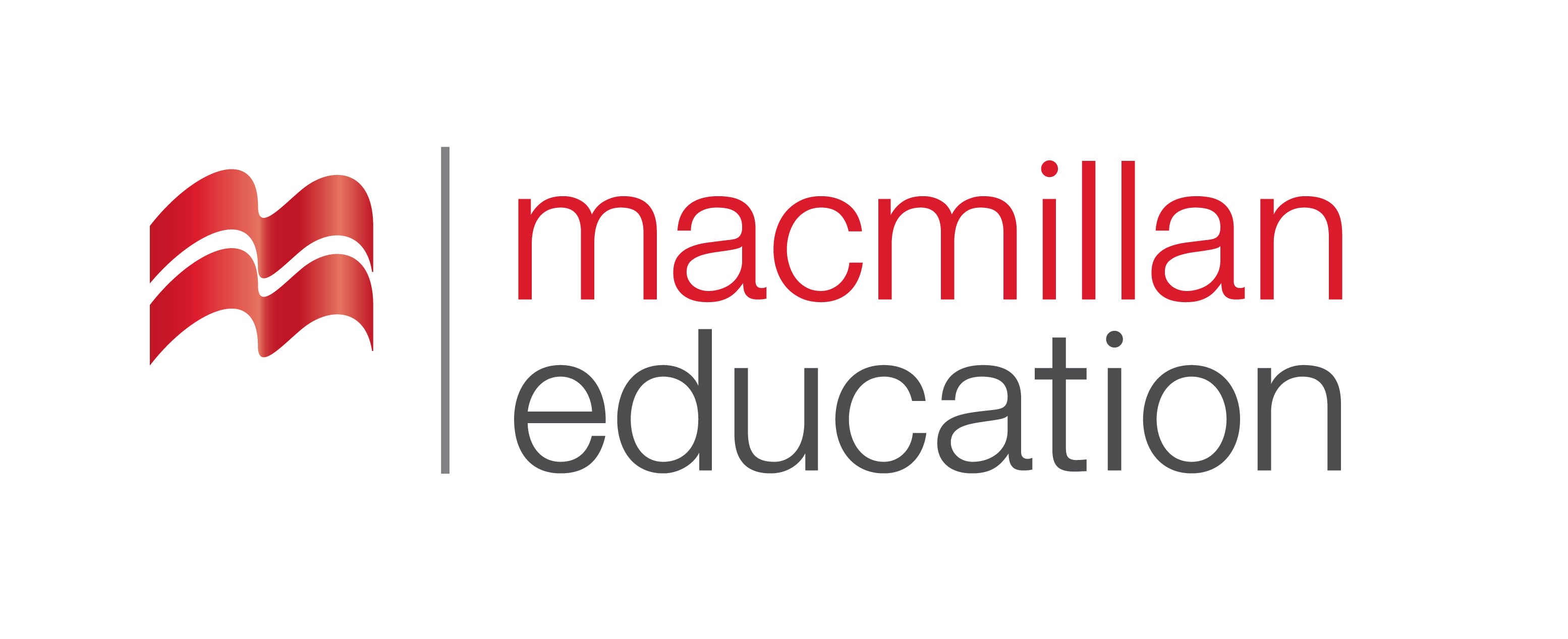 I (improve) my driving skills with practice.
I am improving my driving skills with practice
Grammar Activity
გრამატიკული დავალება
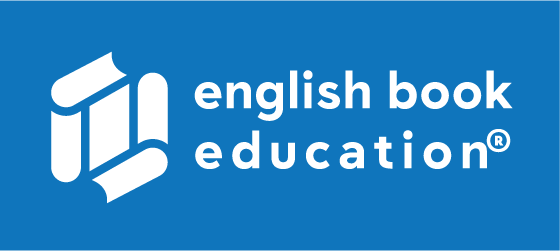 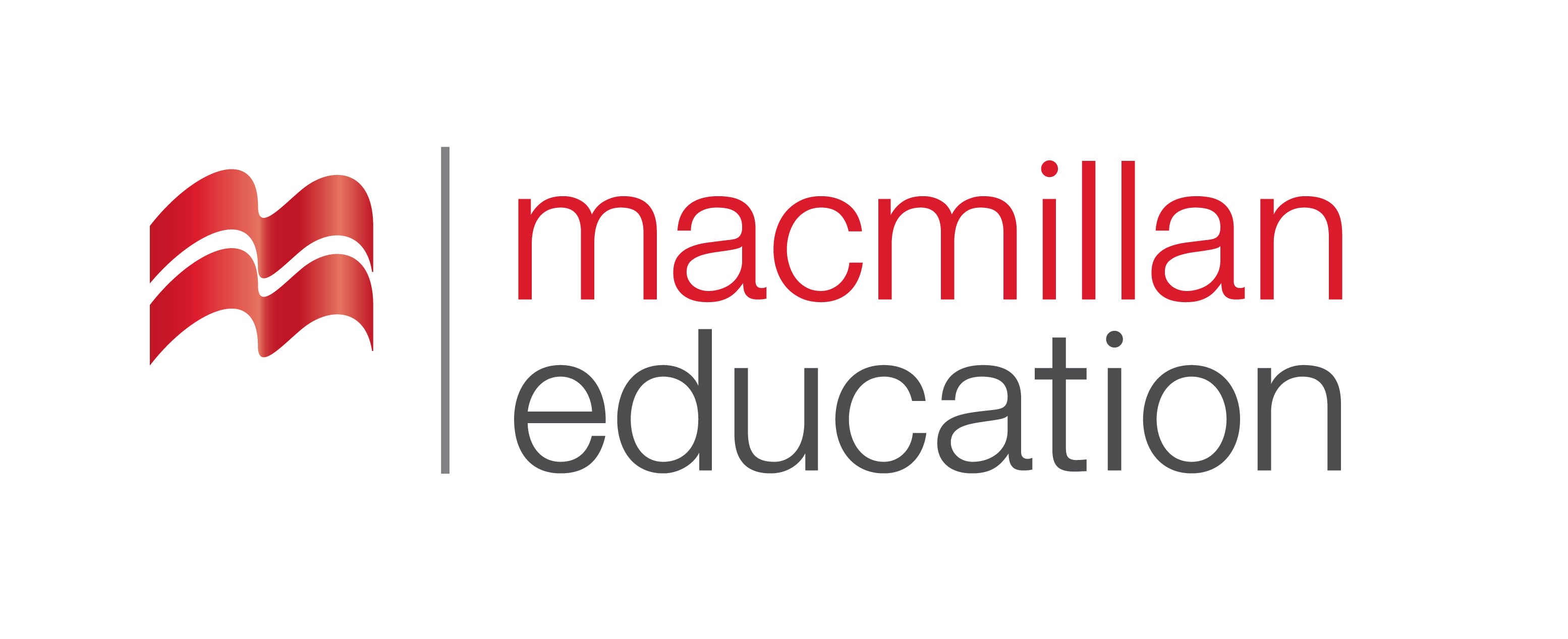 Are you (sing) at the wedding?
Are you singing at the wedding?
Grammar Activity
გრამატიკული დავალება
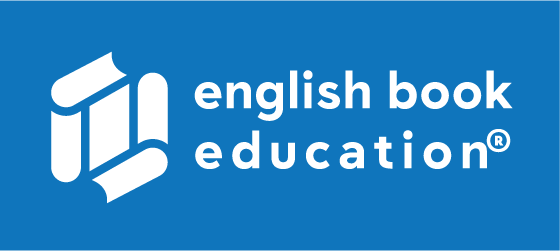 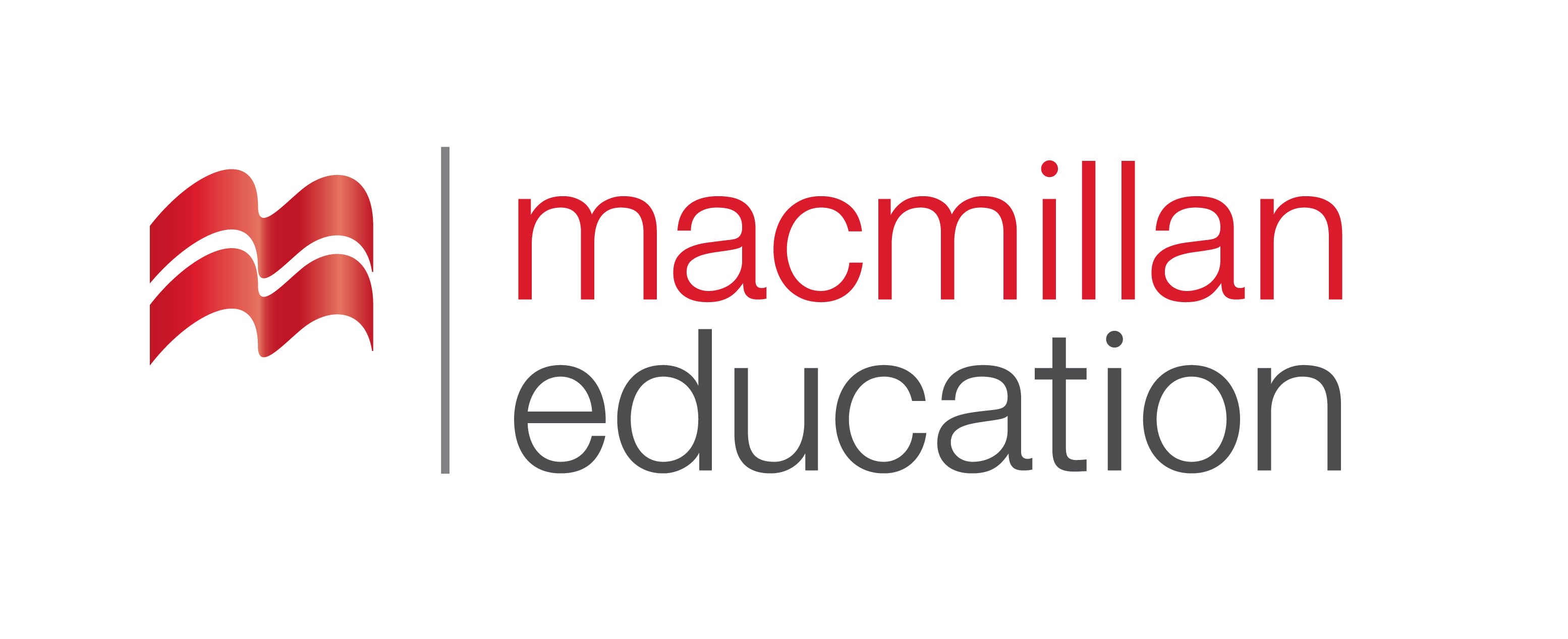 She (not/talk) in front of people because she is shy.
She is not talking in front of people because she is shy.
Vocabulary
Summary                     
შეჯამება
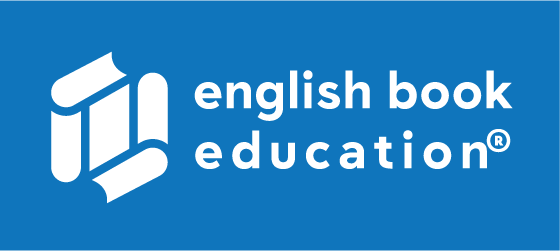 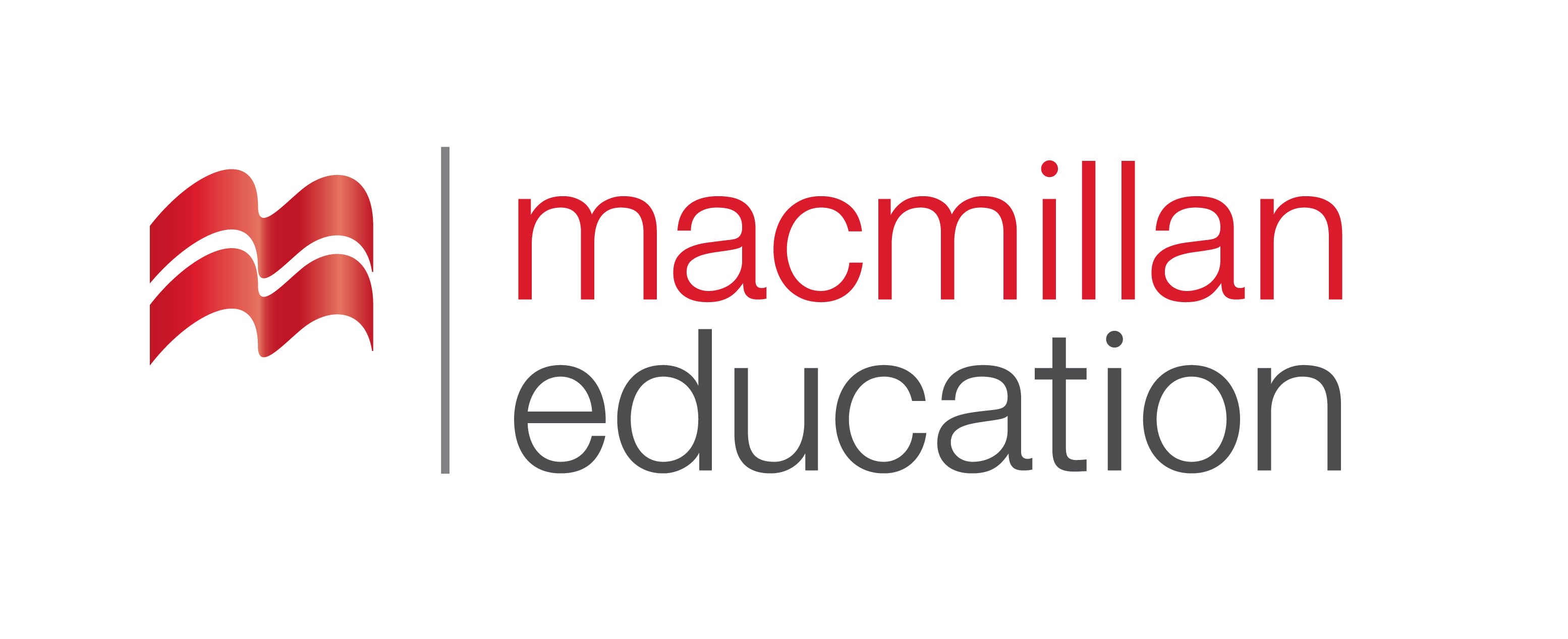 Reading  about medical devices
Present Continuous
Medicine|მედიცინა
Homework 
საშინაო დავალება
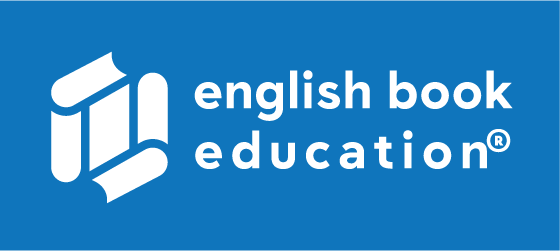 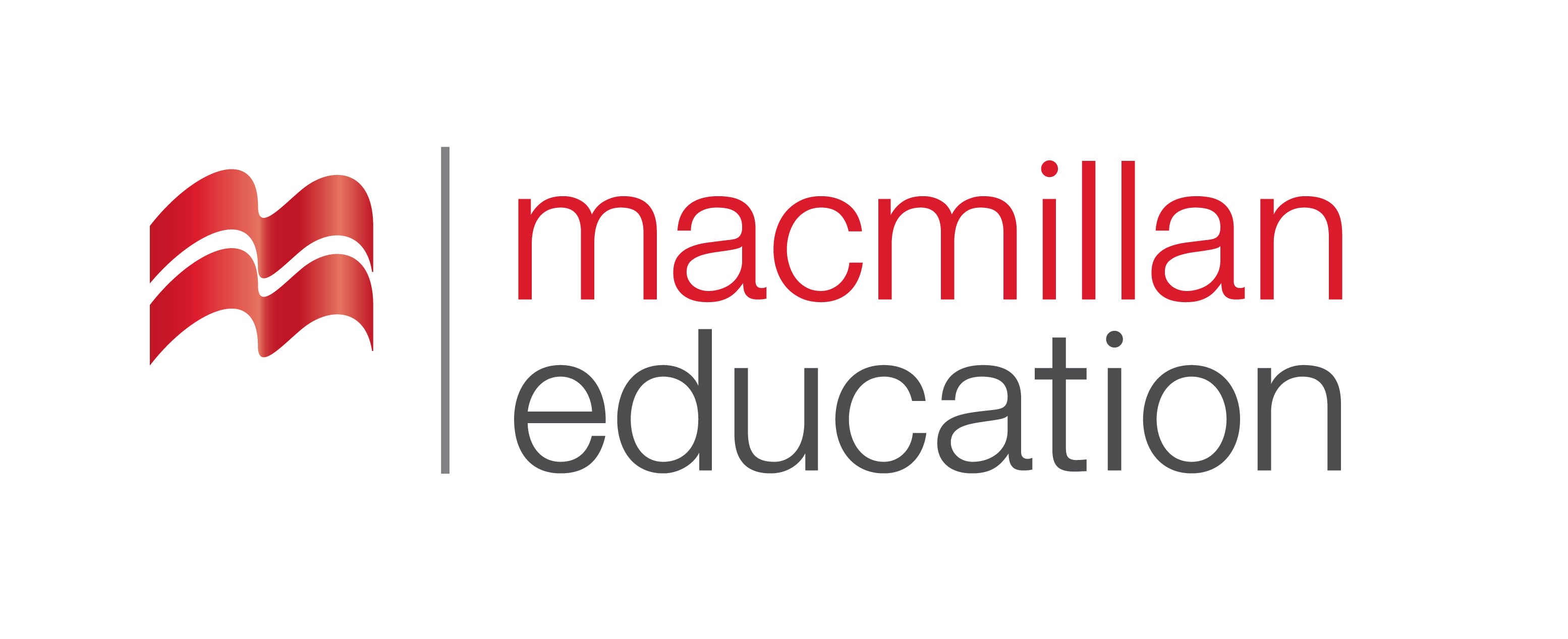 Imagine a new medical device and write a short paragraph about it.
Describe your medical device. What is its name? What does your medical device do? How is it used?
Homework 
საშინაო დავალება
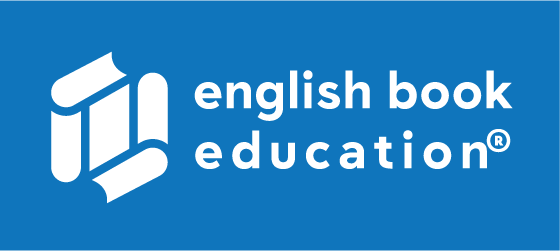 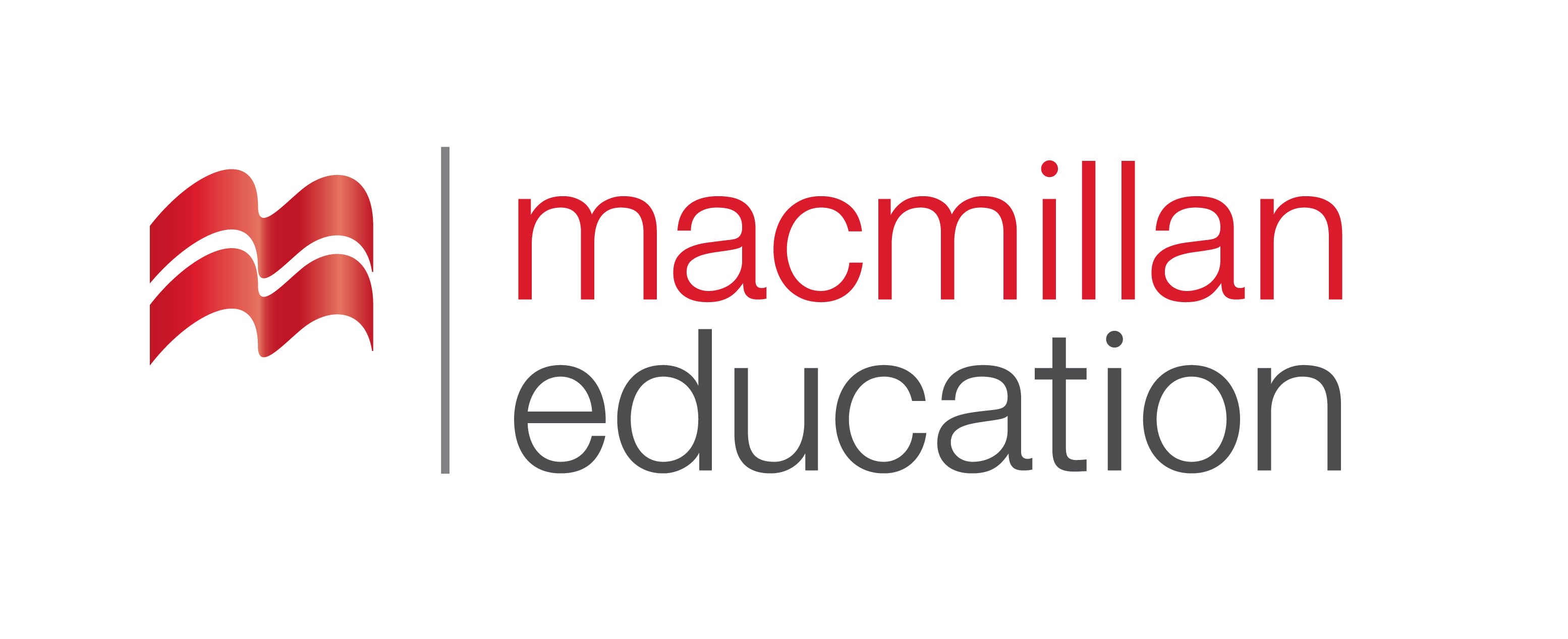 My medical device is called a PPM. PPM stands for Pimple Popping Machine. It is a small machine that has a mask that goes over your face. This machine is designed to pop pimples and clean the skin on your face, making you look fresher and more beautiful each time you use it. It is an electronic mask that uses lasers to zap unwanted pimples and clean dirt in the pores in your skin. It only takes a few minutes to use and is not painful at all. My medical device is not expensive and only needs to be used once or twice to remove pimples and stop them from growing. My medical device is popular with teenagers who want to get rid of their acne.